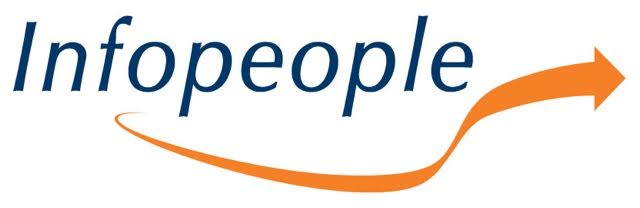 Welcome to today’s Infopeople Webinar!
Infopeople is dedicated to bringing you the best in practical library training and improving information access for the public by improving the skills of library workers. Infopeople, a grant project of the Califa Group, is supported in part by the Institute of Museum and Library Services under the provisions of the Library Services and Technology Act administered in California by the State Librarian. This material is covered by Creative Commons 4.0 Non-commercial Share Alike license.  Any use of this material should credit the funding source.
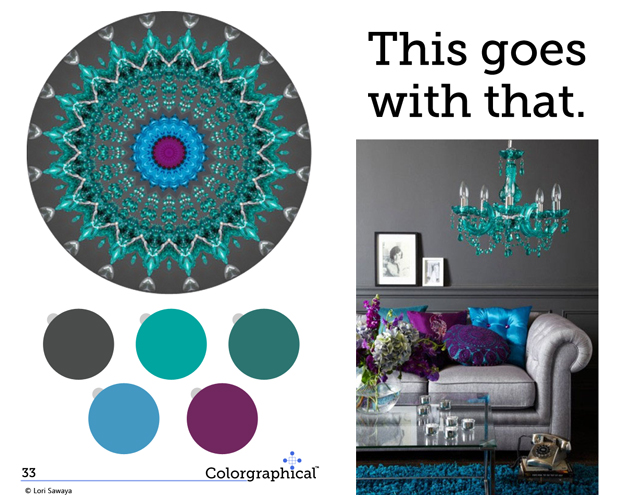 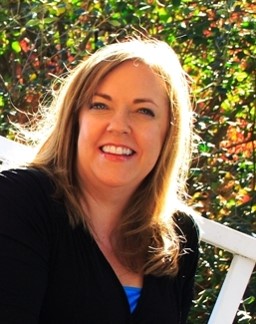 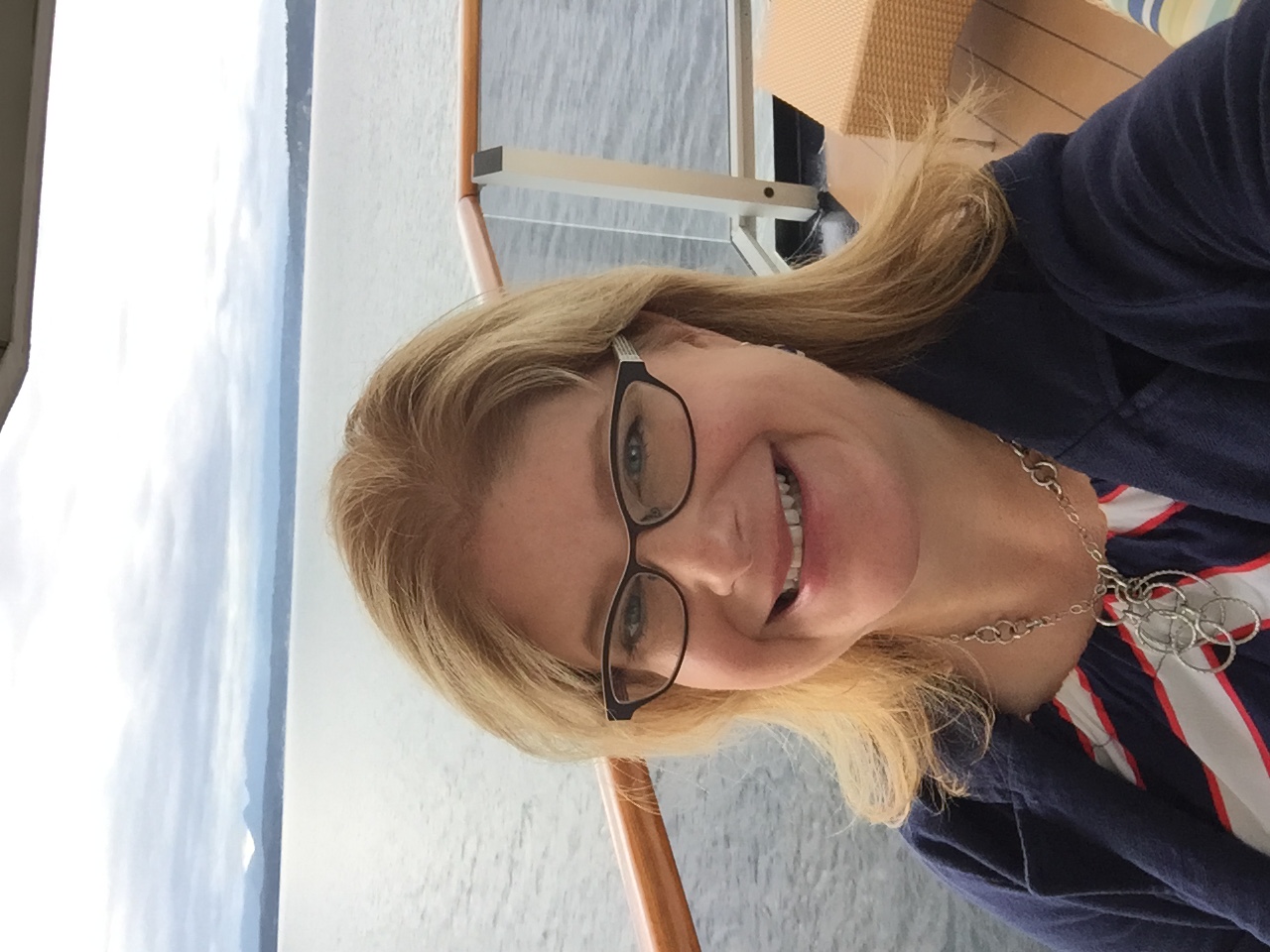 Brenda Hough and Stephanie Gerding
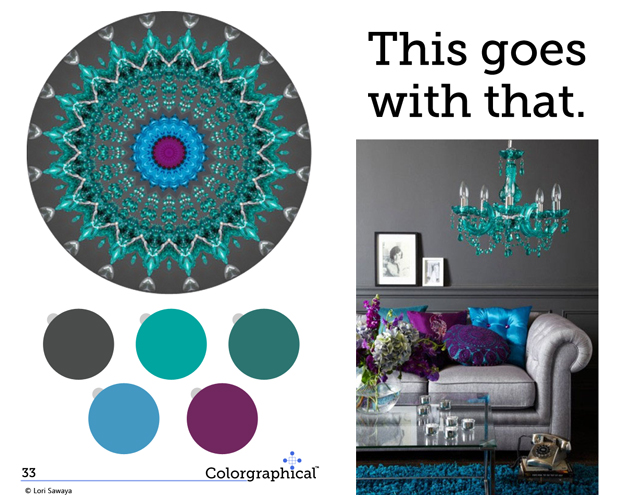 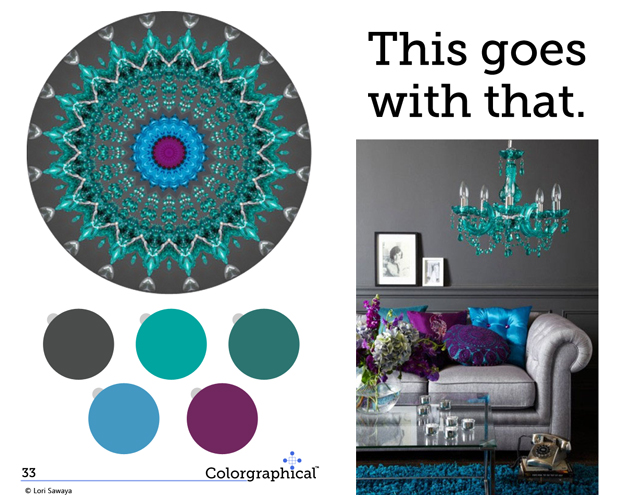 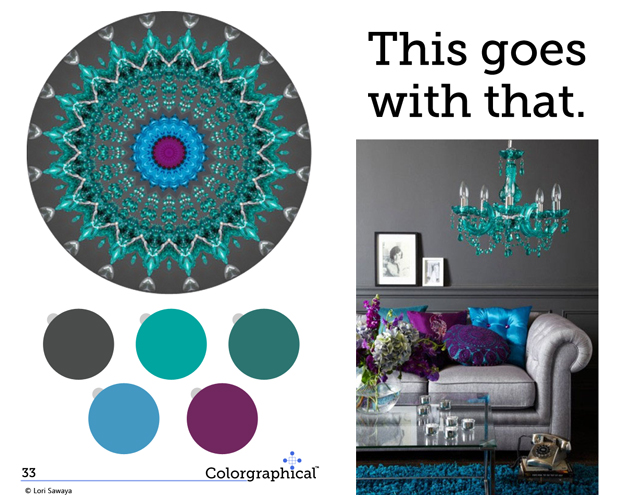 FOSTERING
INNOVATION
and CREATIVITY
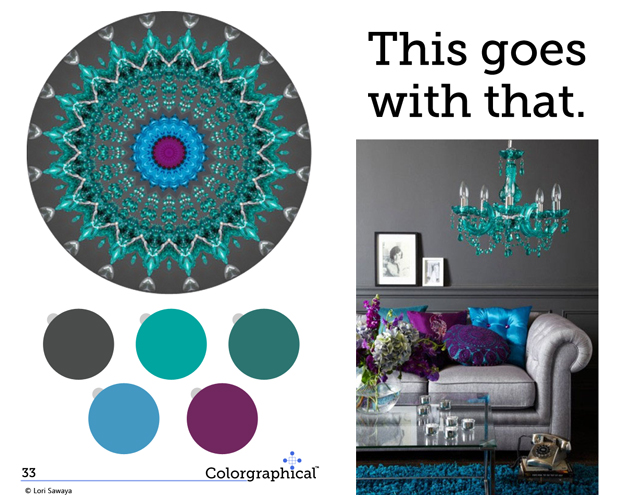 An Infopeople Webinar
September 8, 2016
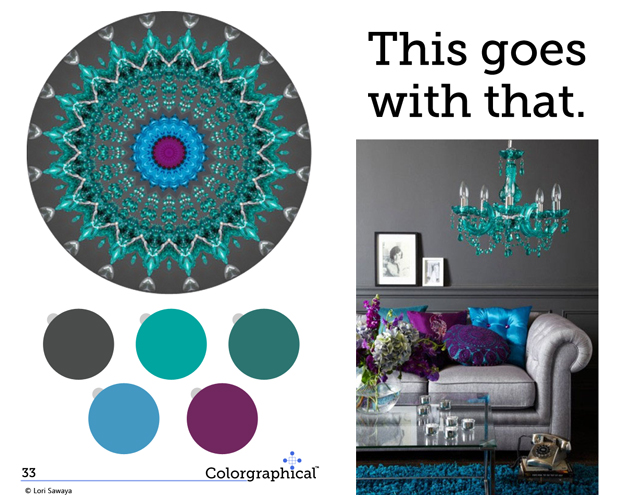 today:
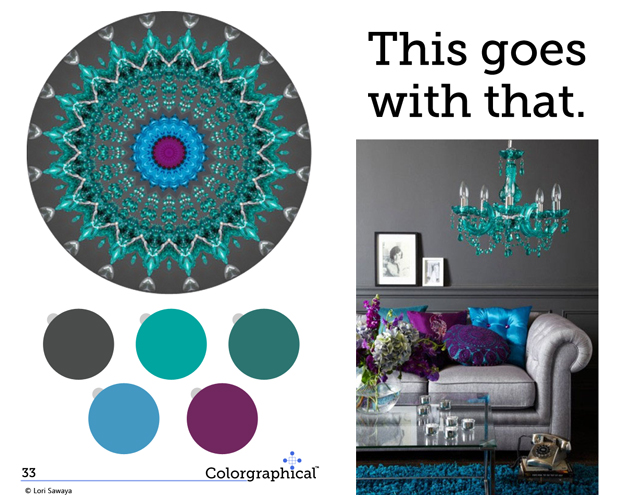 barriers
examples
techniques
risk
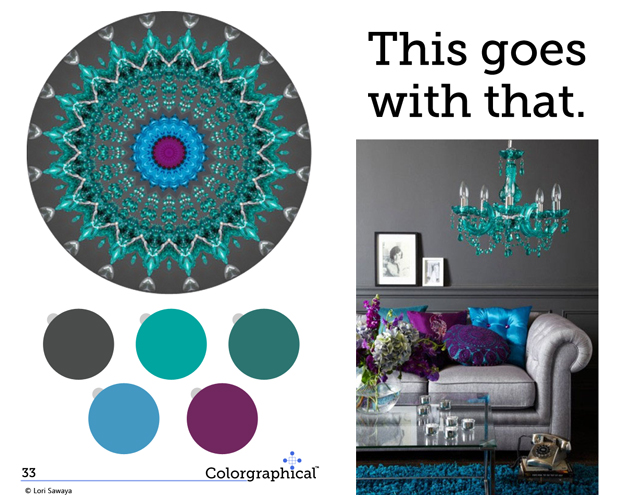 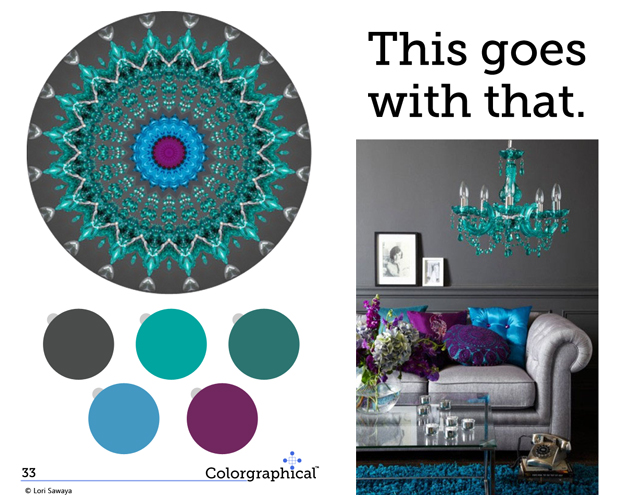 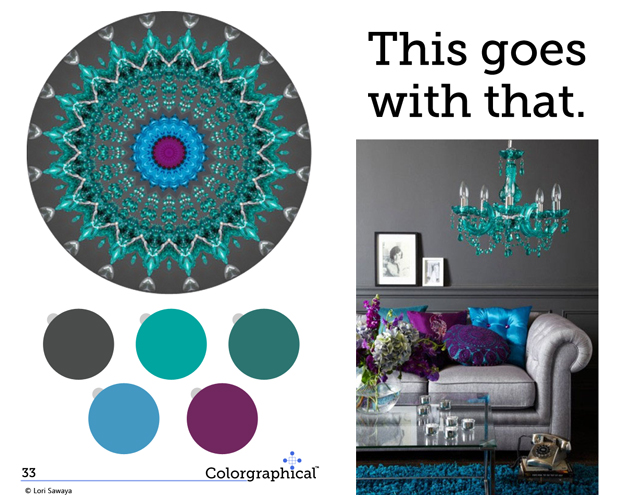 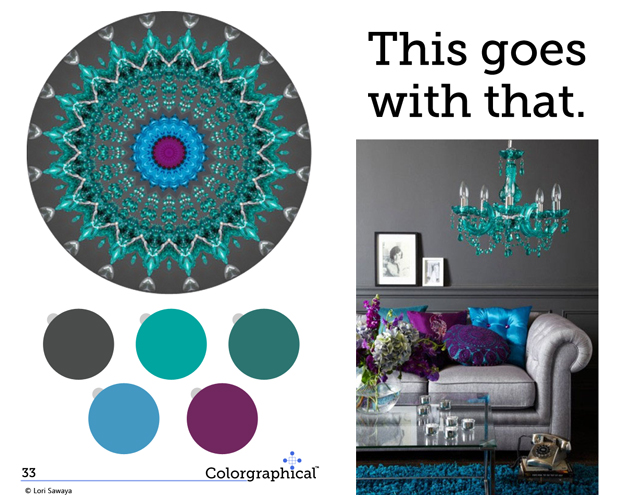 FOSTERING
INNOVATION
and CREATIVITY
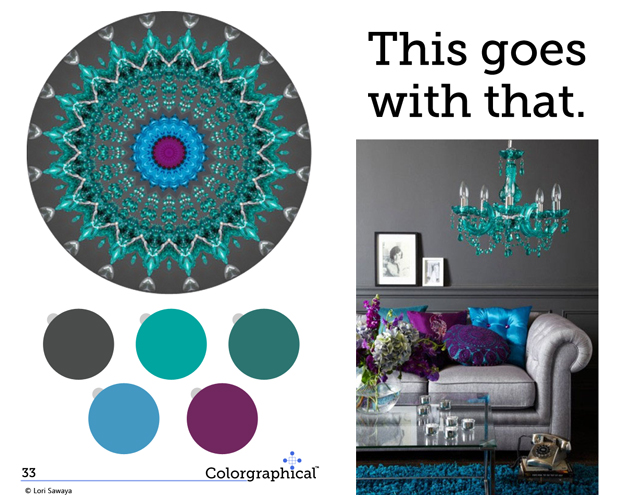 today:
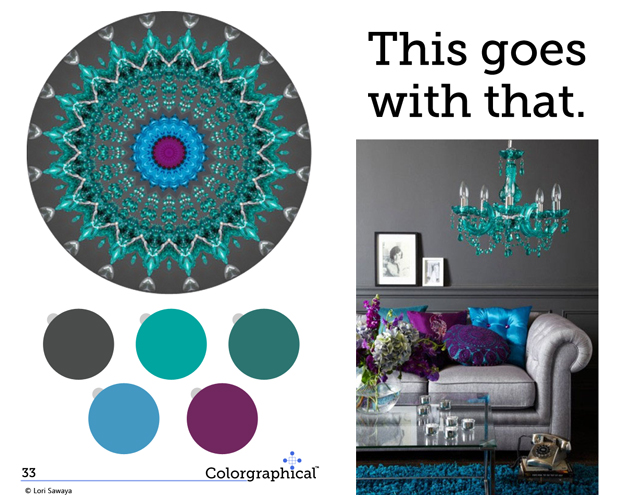 potential barriers
examples
techniques
risk
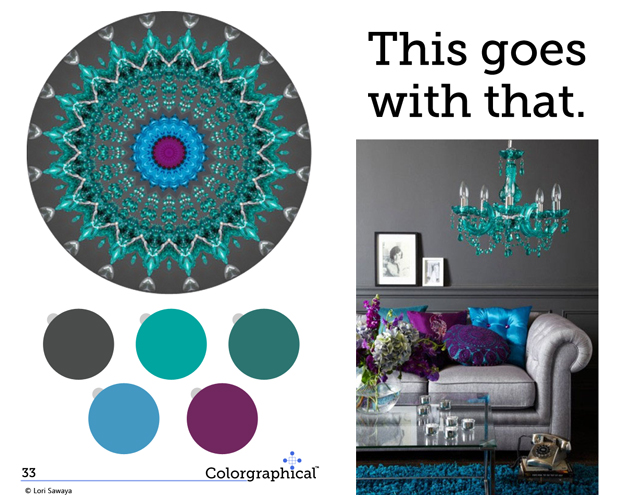 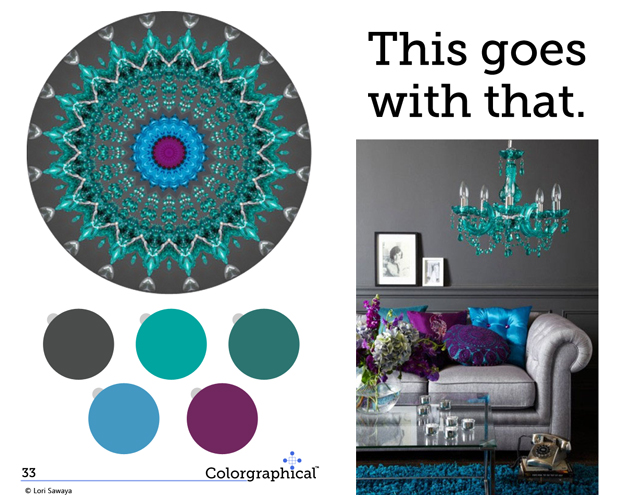 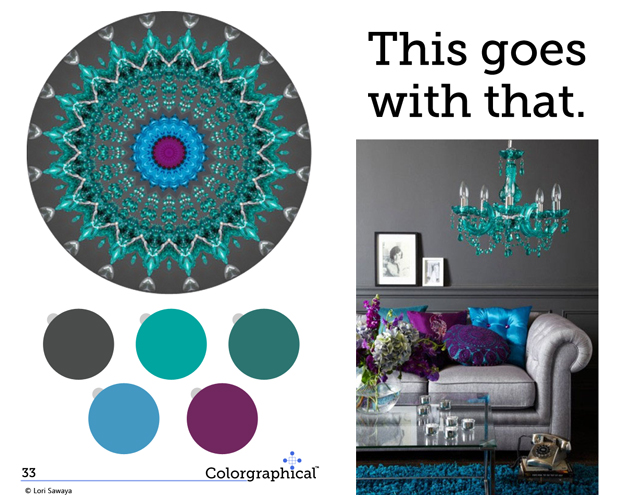 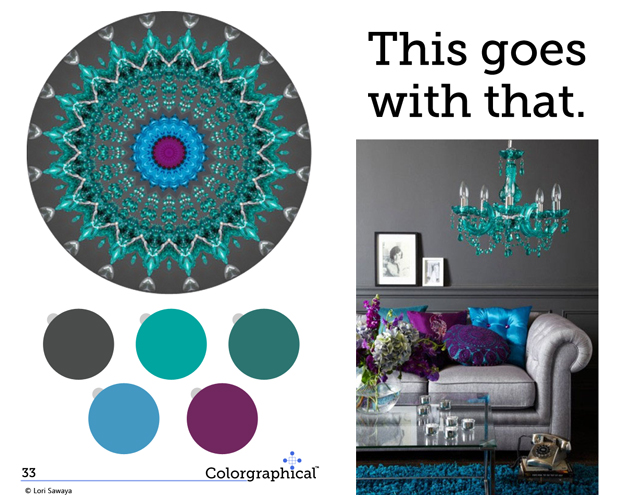 FOSTERING
INNOVATION
and CREATIVITY
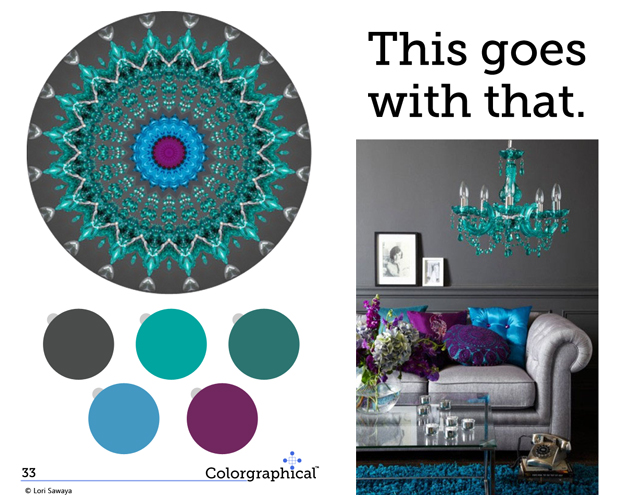 today:
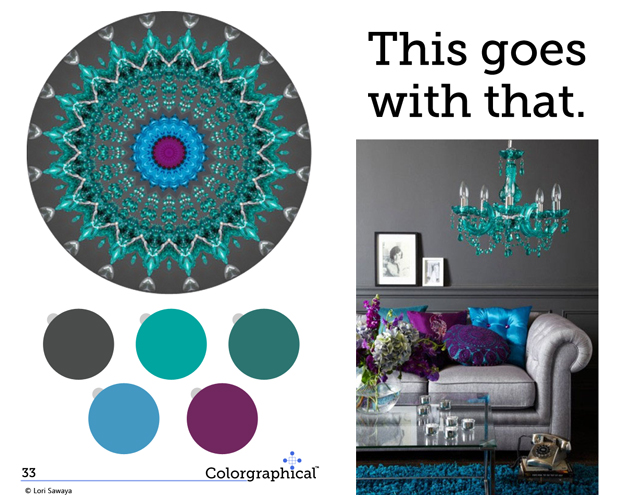 barriers
examples of innovation
techniques
risk
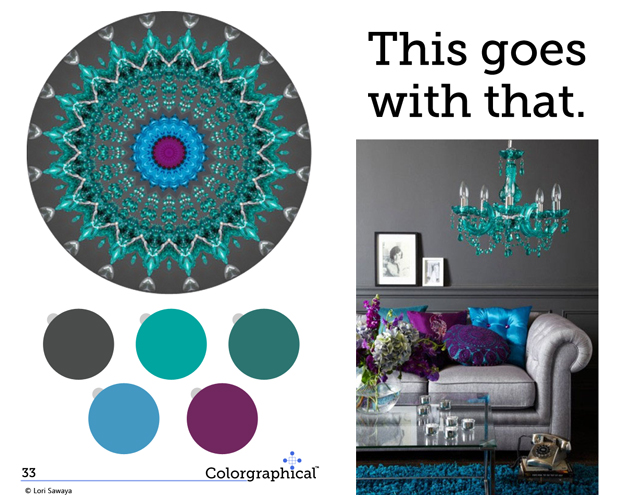 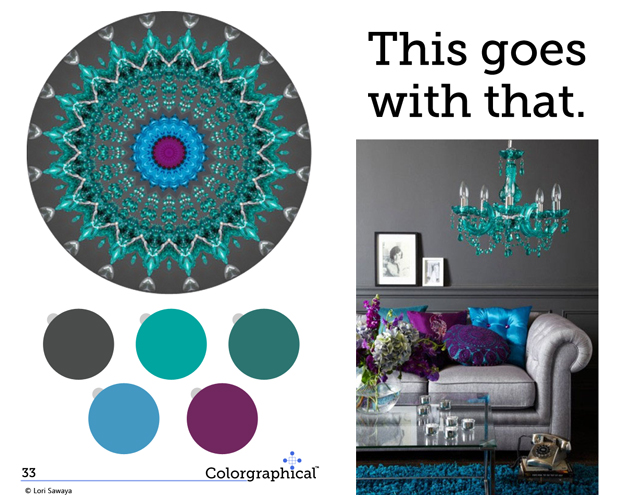 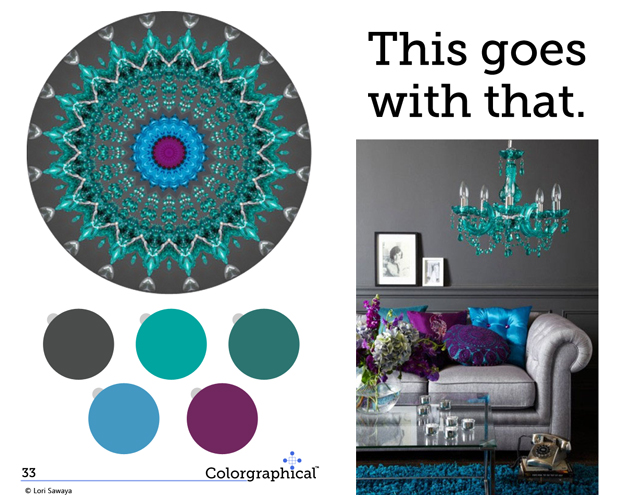 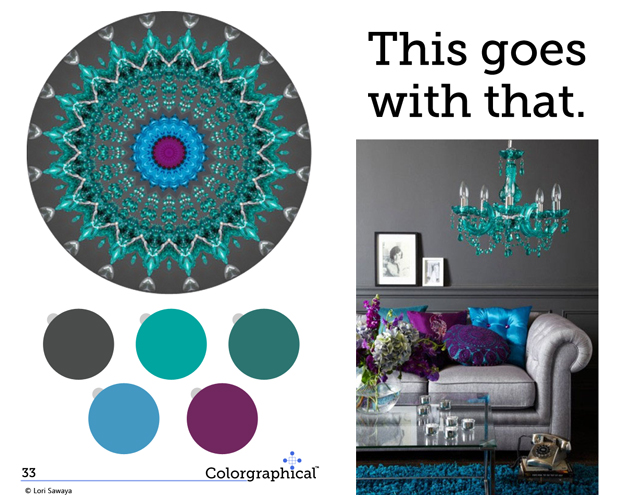 FOSTERING
INNOVATION
and CREATIVITY
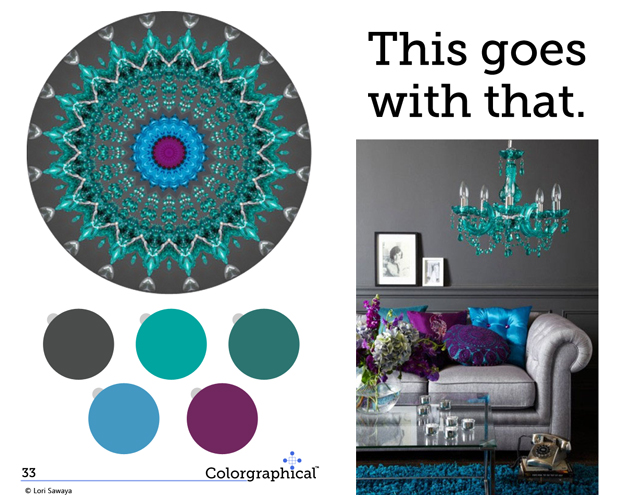 today:
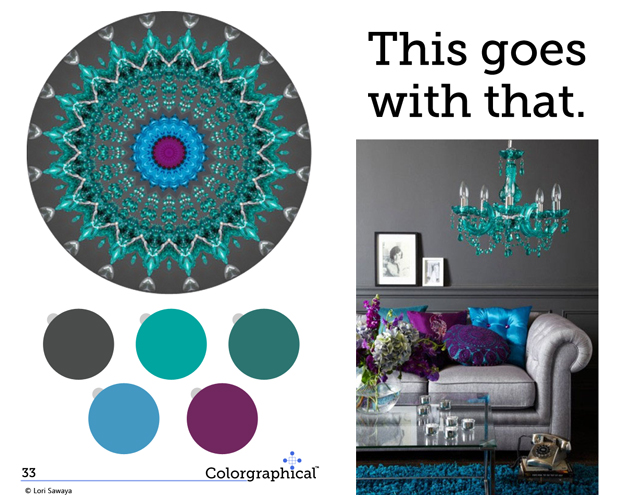 barriers
examples
innovation techniques
risk
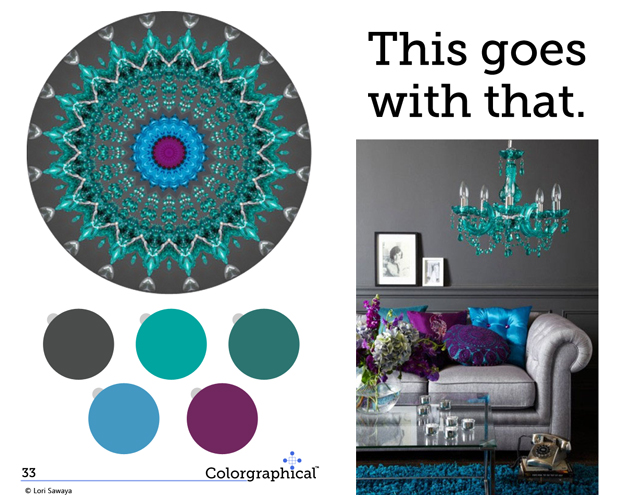 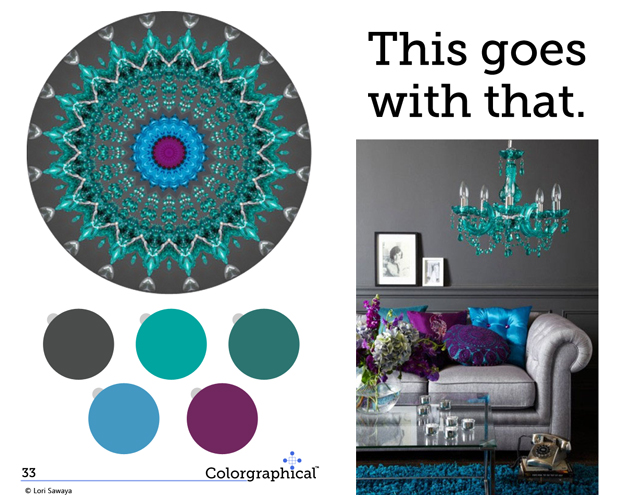 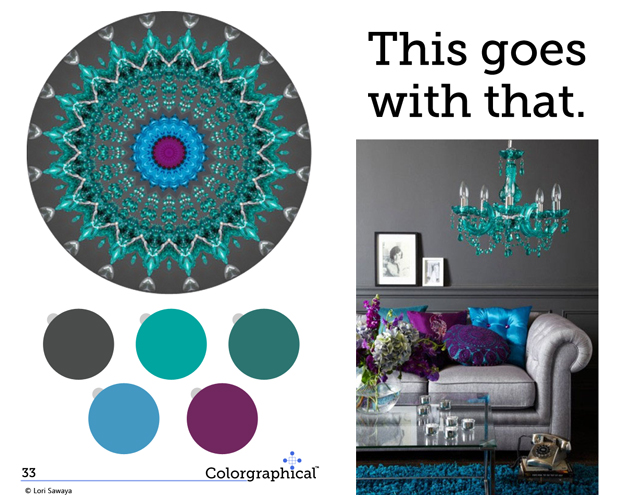 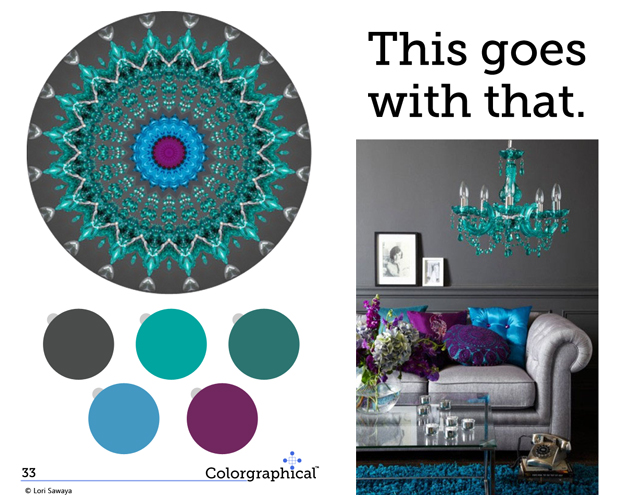 FOSTERING
INNOVATION
and CREATIVITY
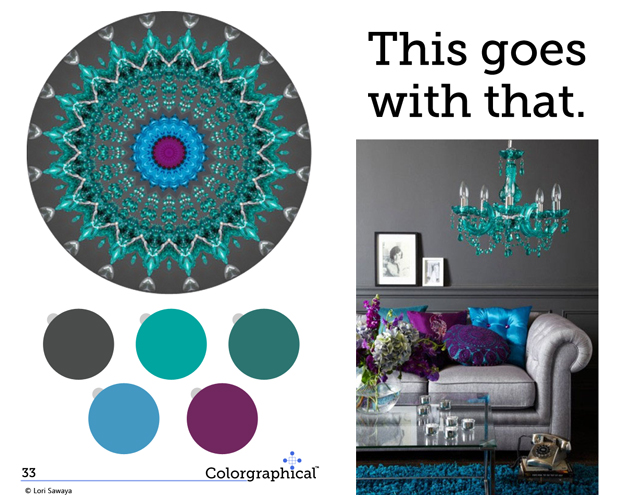 today:
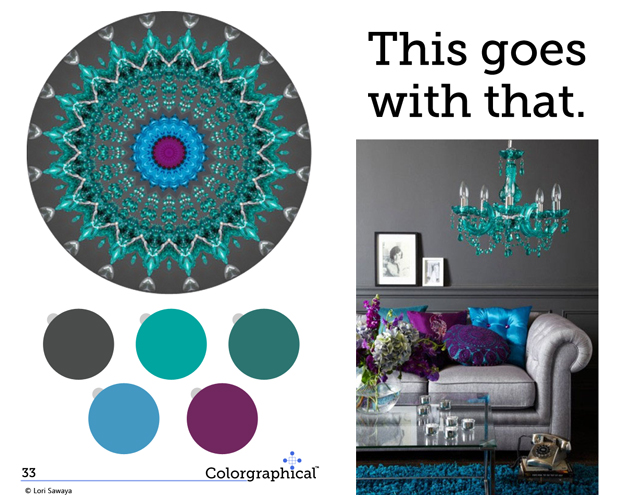 barriers
examples
techniques
balancing risk
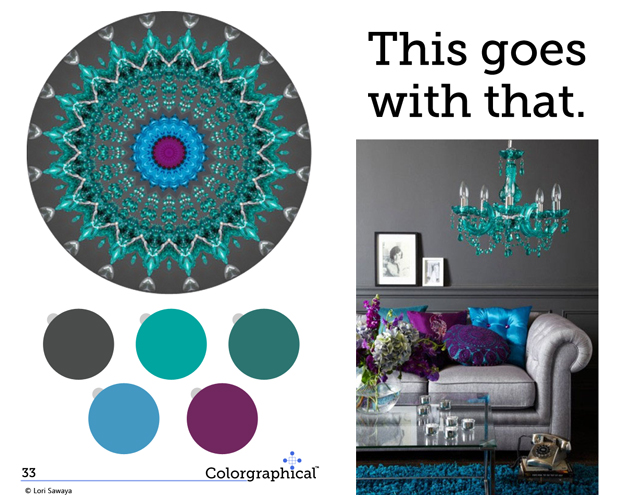 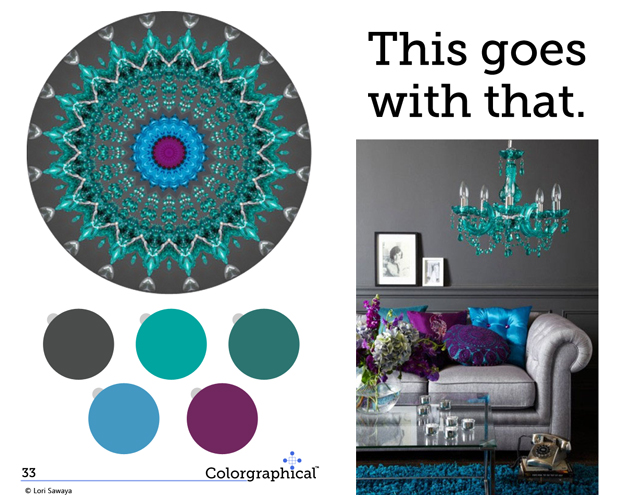 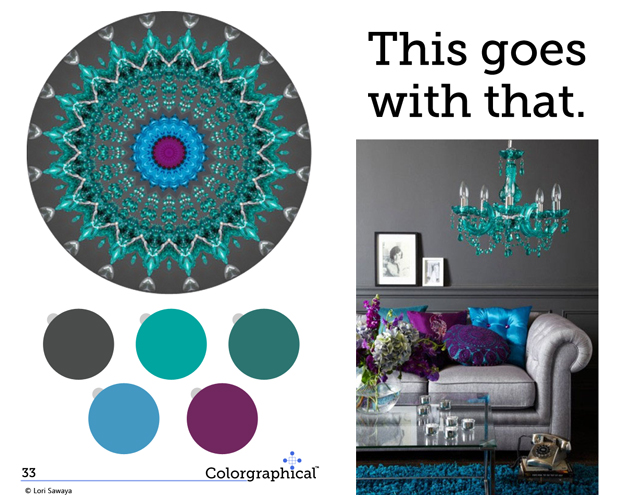 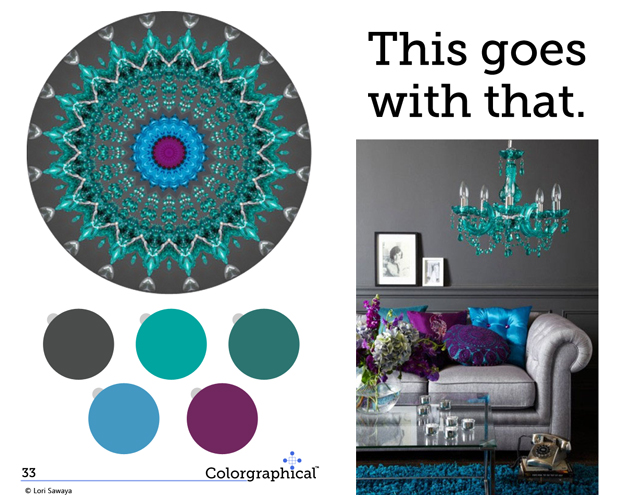 FOSTERING
INNOVATION
and CREATIVITY
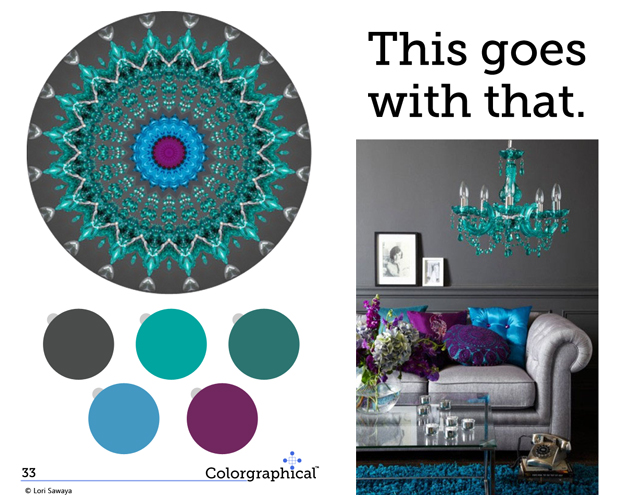 today:
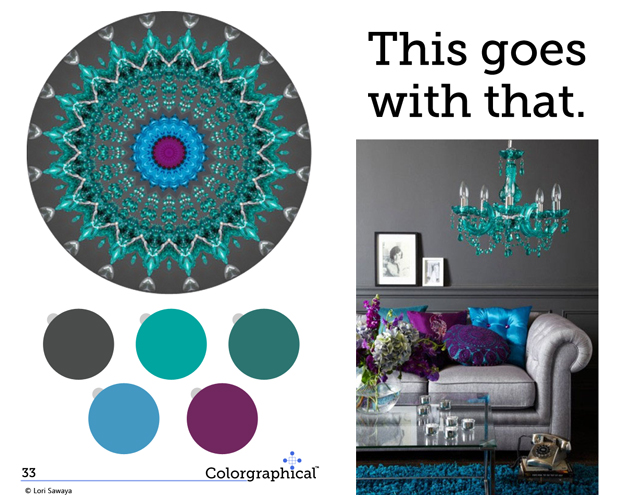 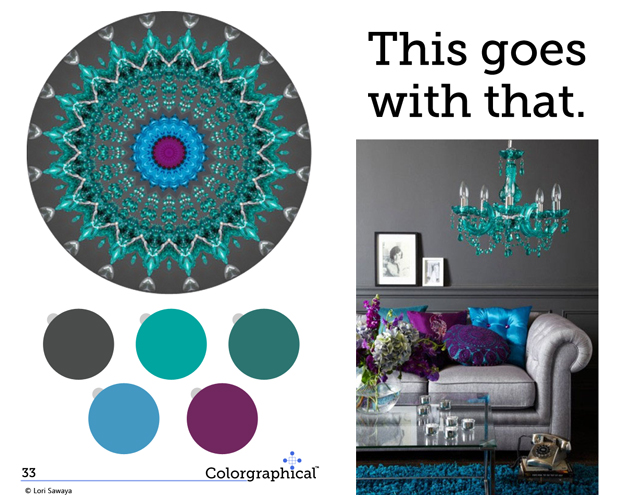 potential barriers
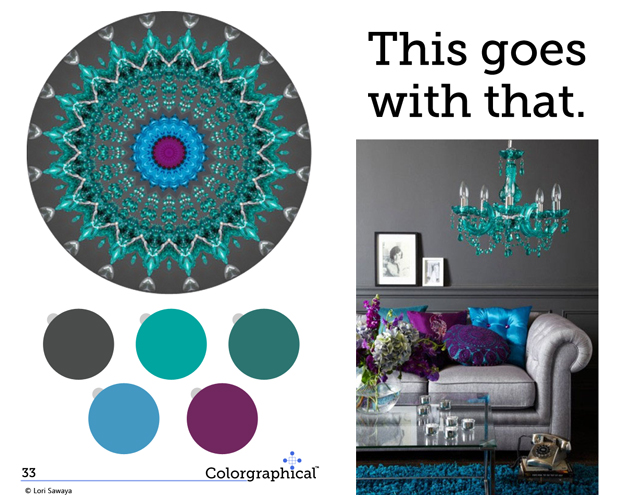 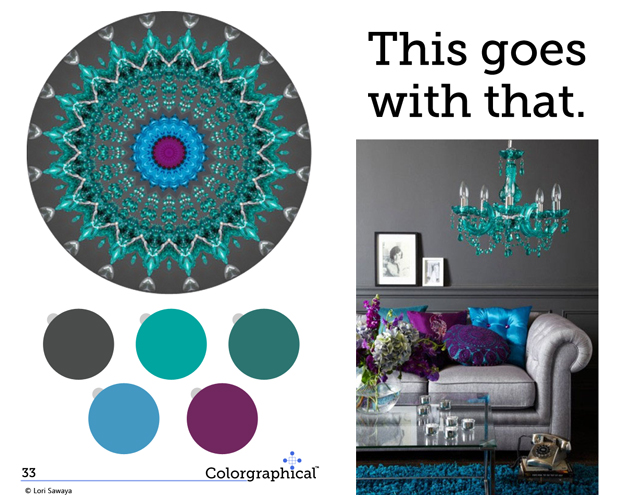 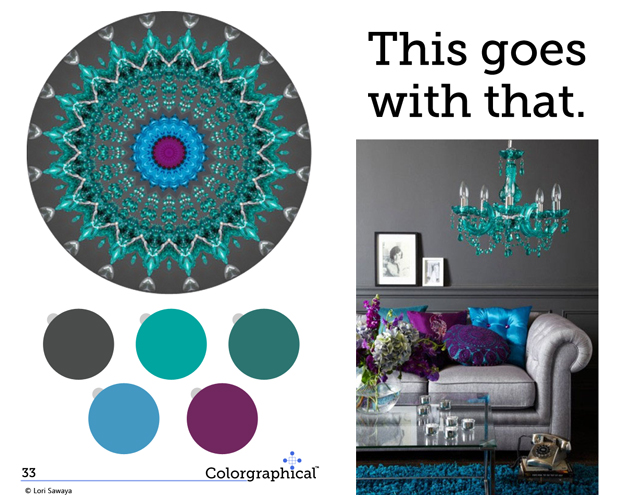 FOSTERING
INNOVATION
and CREATIVITY
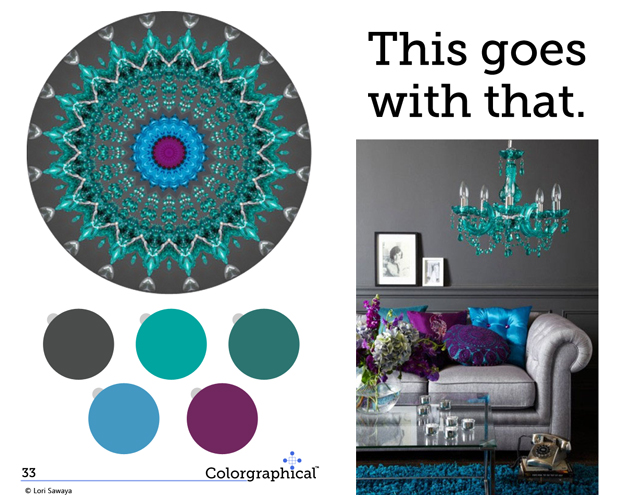 What gets IN THE WAY of innovation?
I just don’t have time to innovate.
We don’t have the money to innovate.
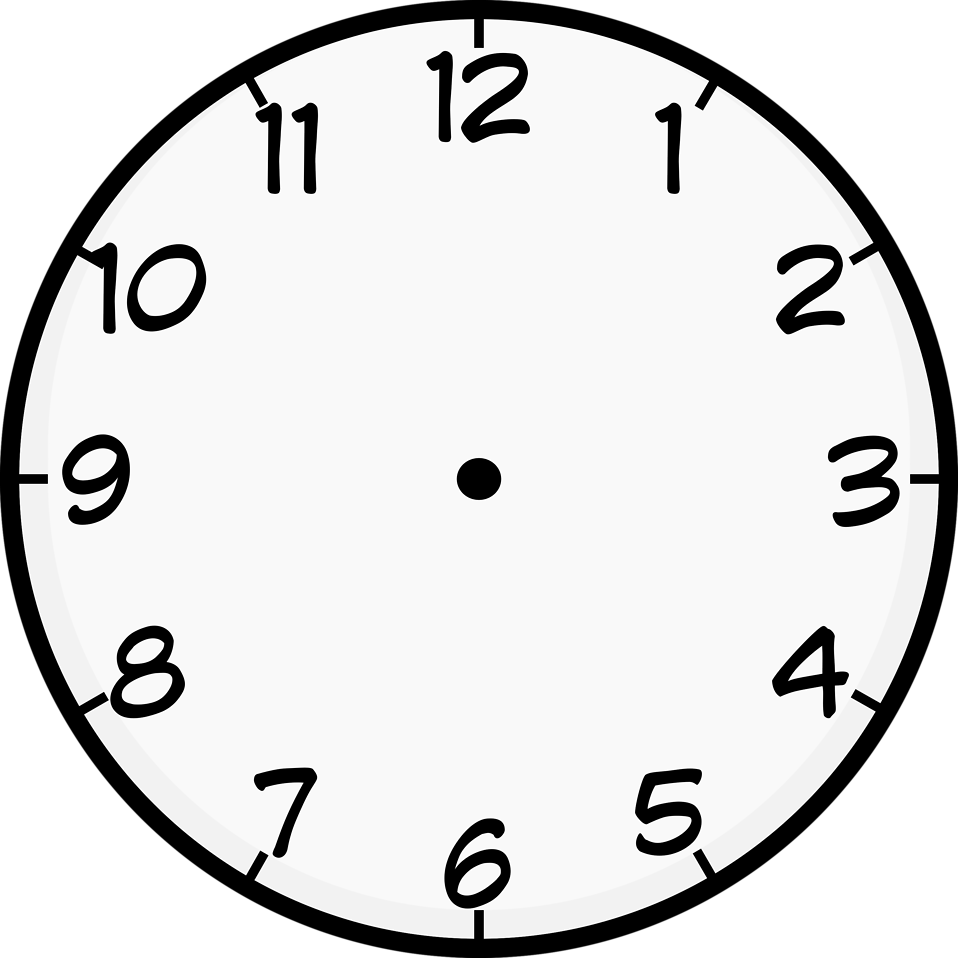 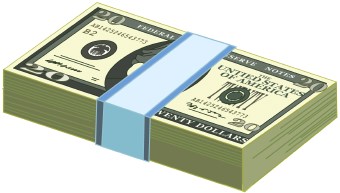 What gets IN THE WAY of innovation?
I don’t think that’s my role…
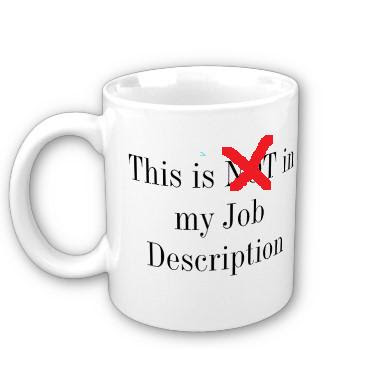 What gets IN THE WAY of innovation?
I’m not innovative…
?
?
?
What gets IN THE WAY of innovation?
I don’t know what kind of innovation libraries need.
The way we do things today is OK/fine/good enough.
?
!
What is innovation??
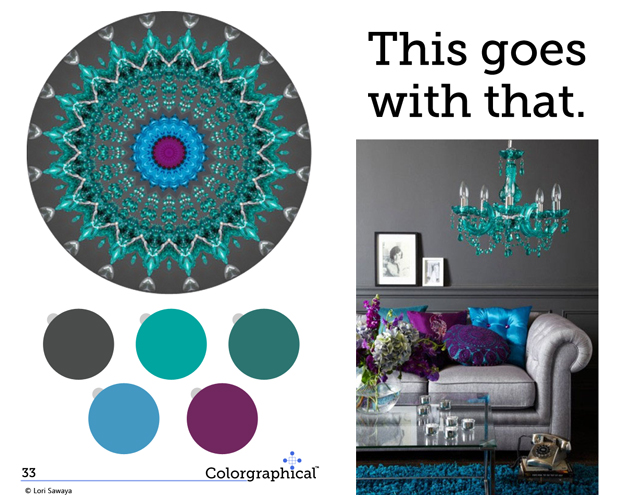 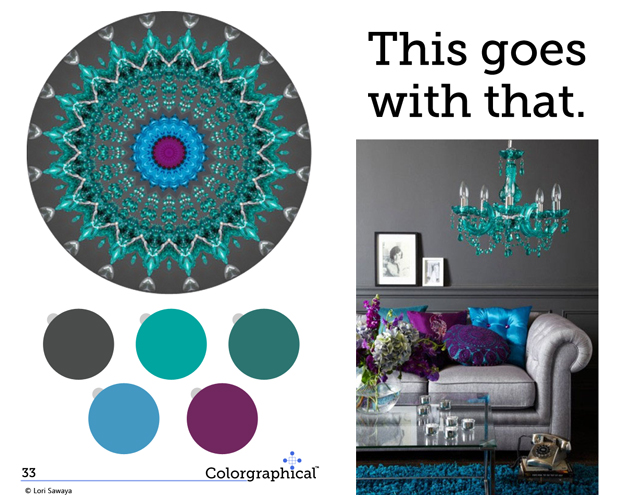 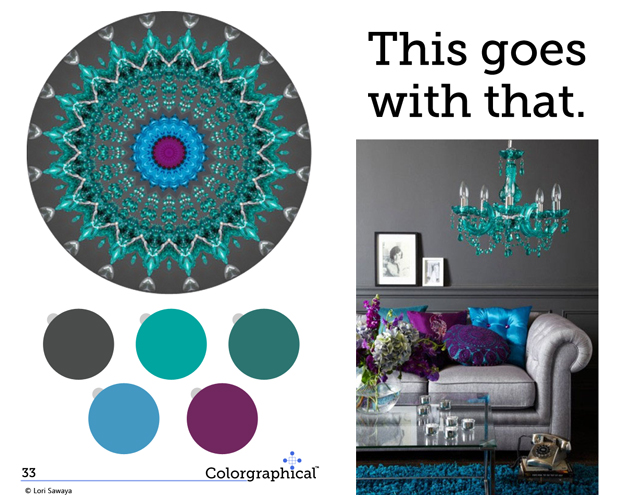 Source: Merriam-Webster
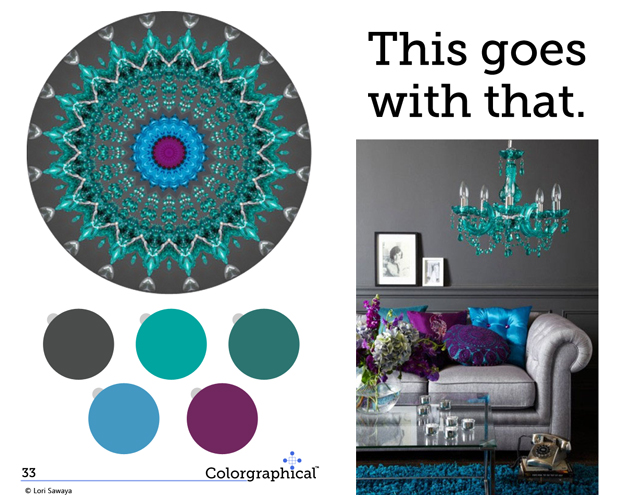 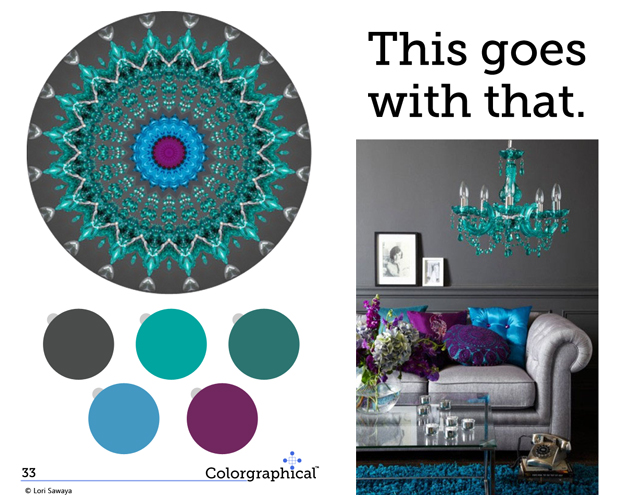 FOSTERING
INNOVATION
and CREATIVITY
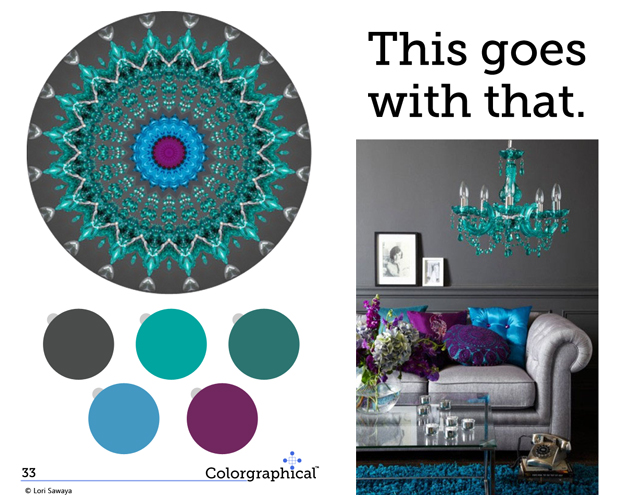 What is innovation?
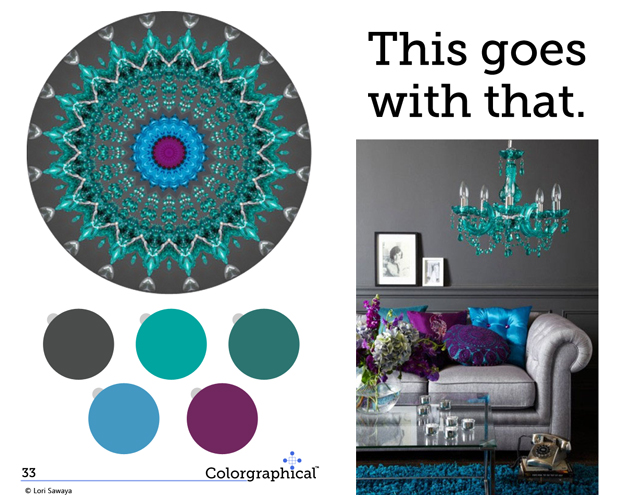 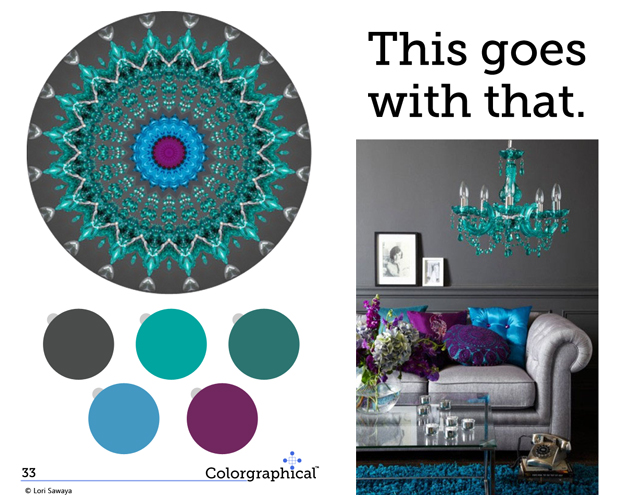 Noun.
in·no·va·tion \ˌi-nə-ˈvā-shən\ 

The act or process of introducing new ideas, devices, or methods.
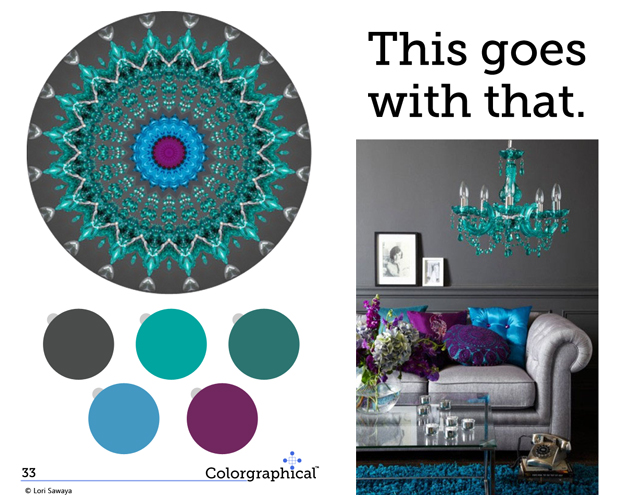 Source: Merriam-Webster
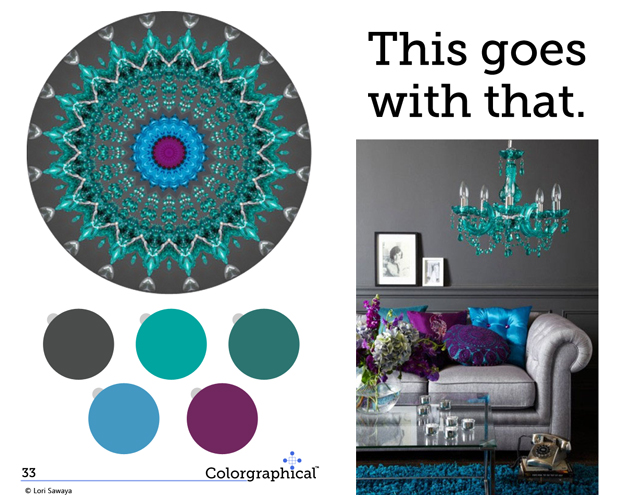 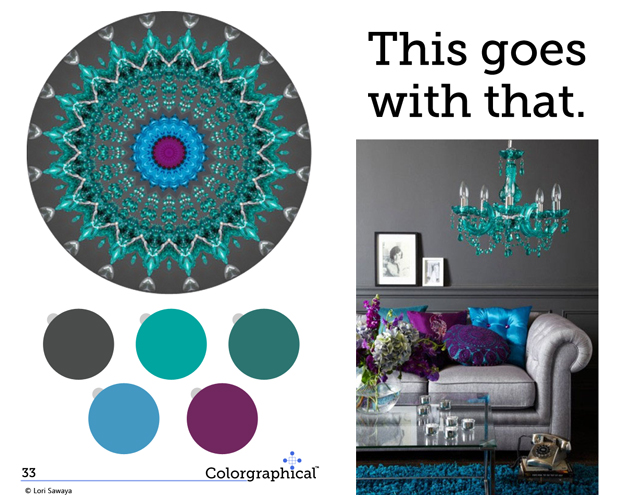 FOSTERING
INNOVATION
and CREATIVITY
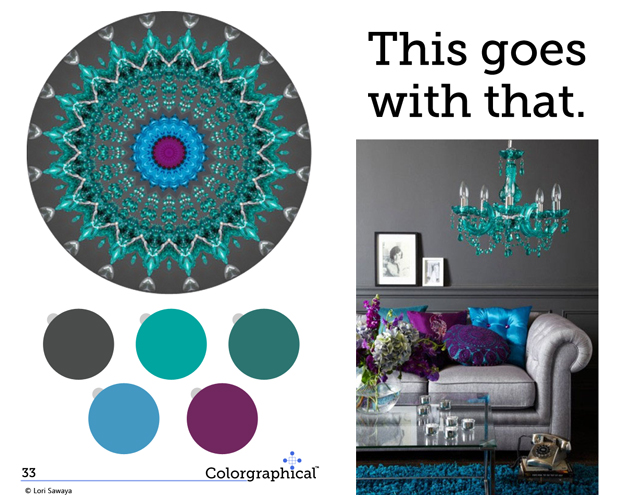 What is innovation?
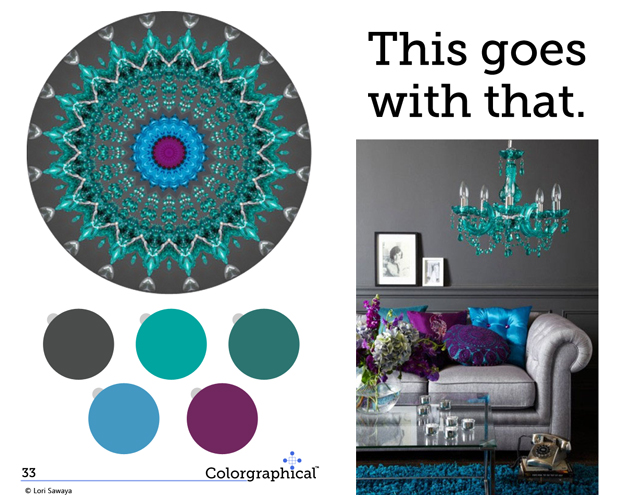 “Creativity is thinking up 
new things. 
Innovation is doing 
new things.”
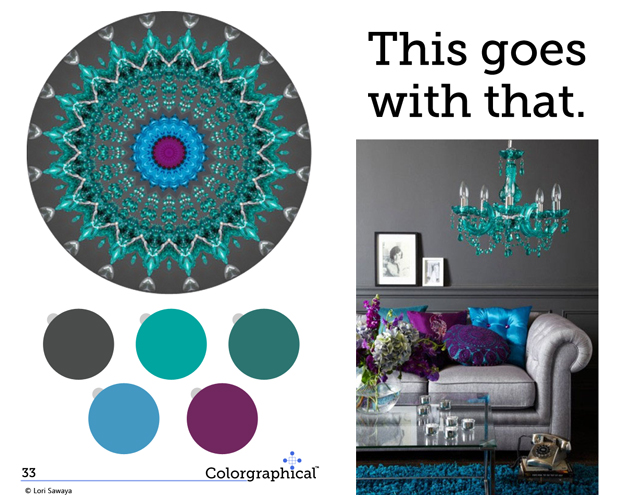 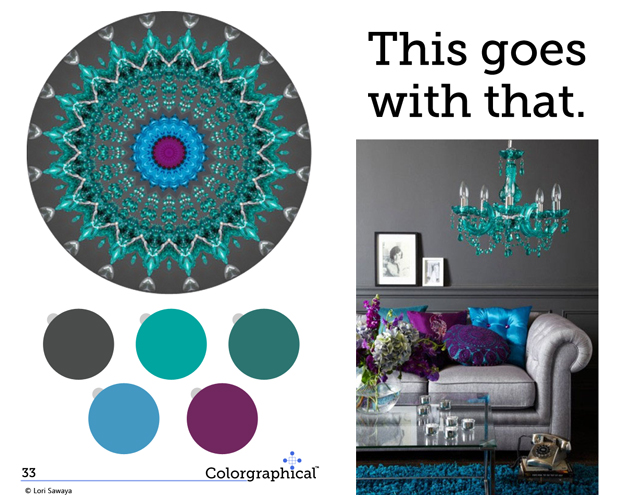 Source: Merriam-Webster
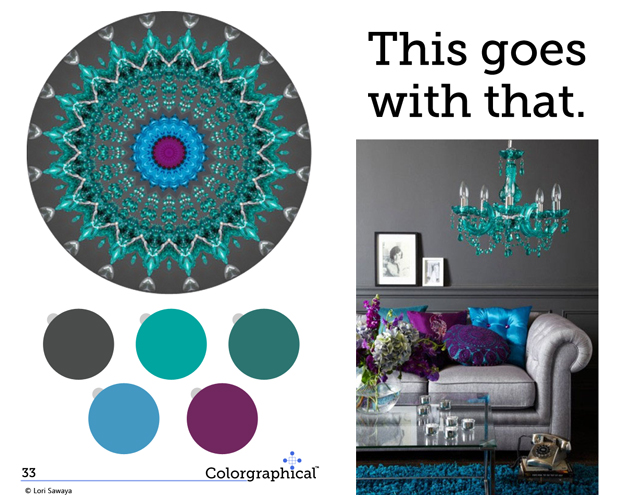 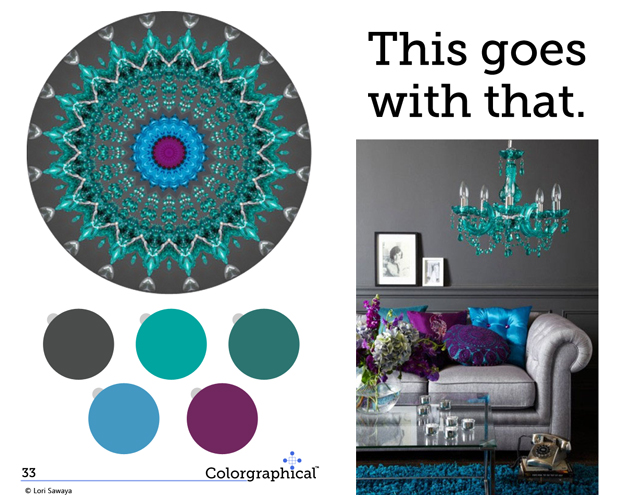 Theodore Levitt
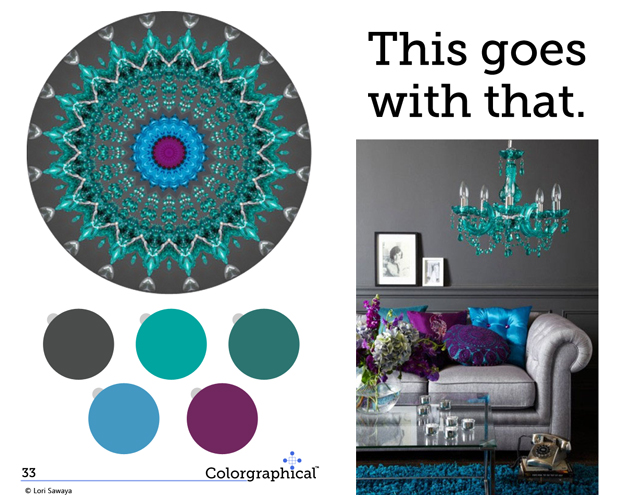 What does innovation in libraries look like?
I don’t know what kind of innovation libraries need.
?
Libraries…
Libraries…
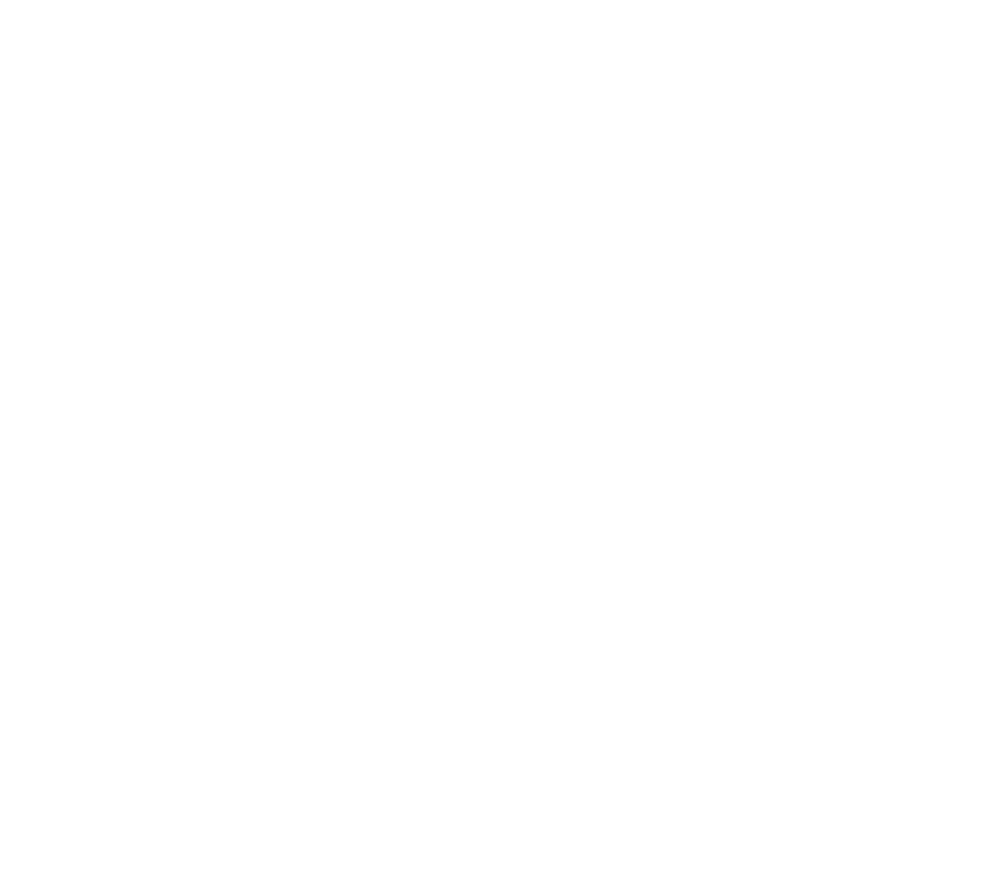 Libraries…
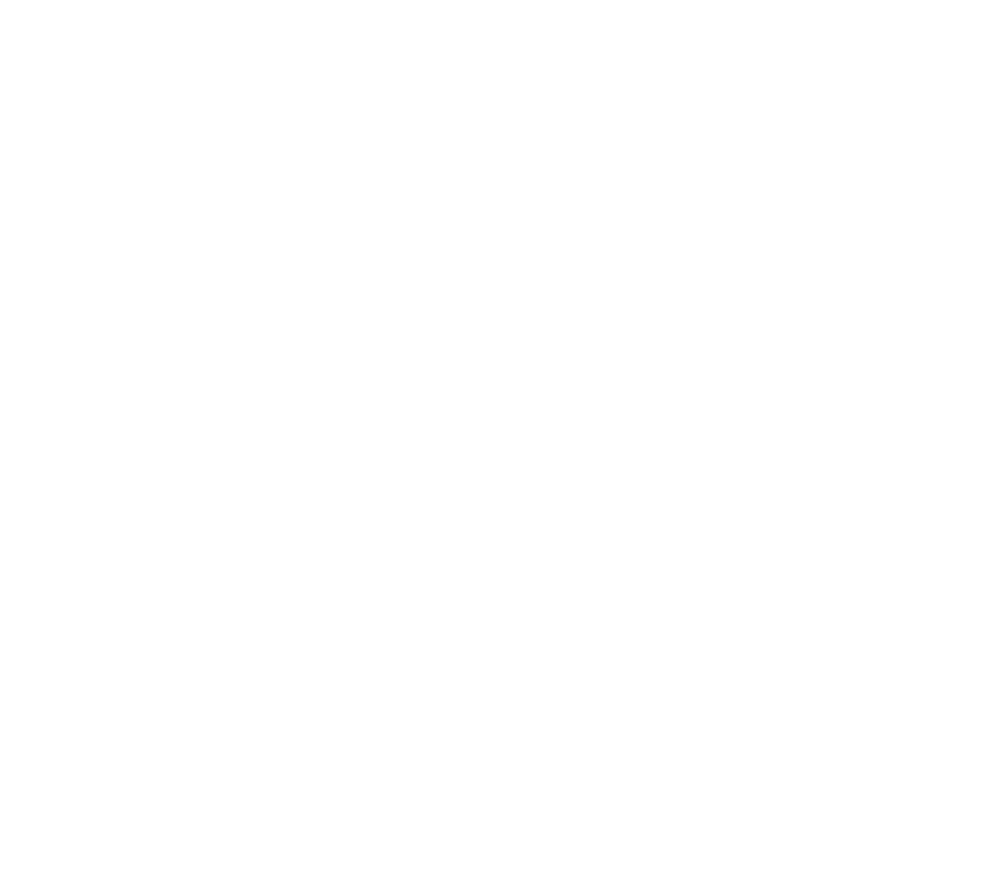 New
Remodeled
Redefined
Libraries…
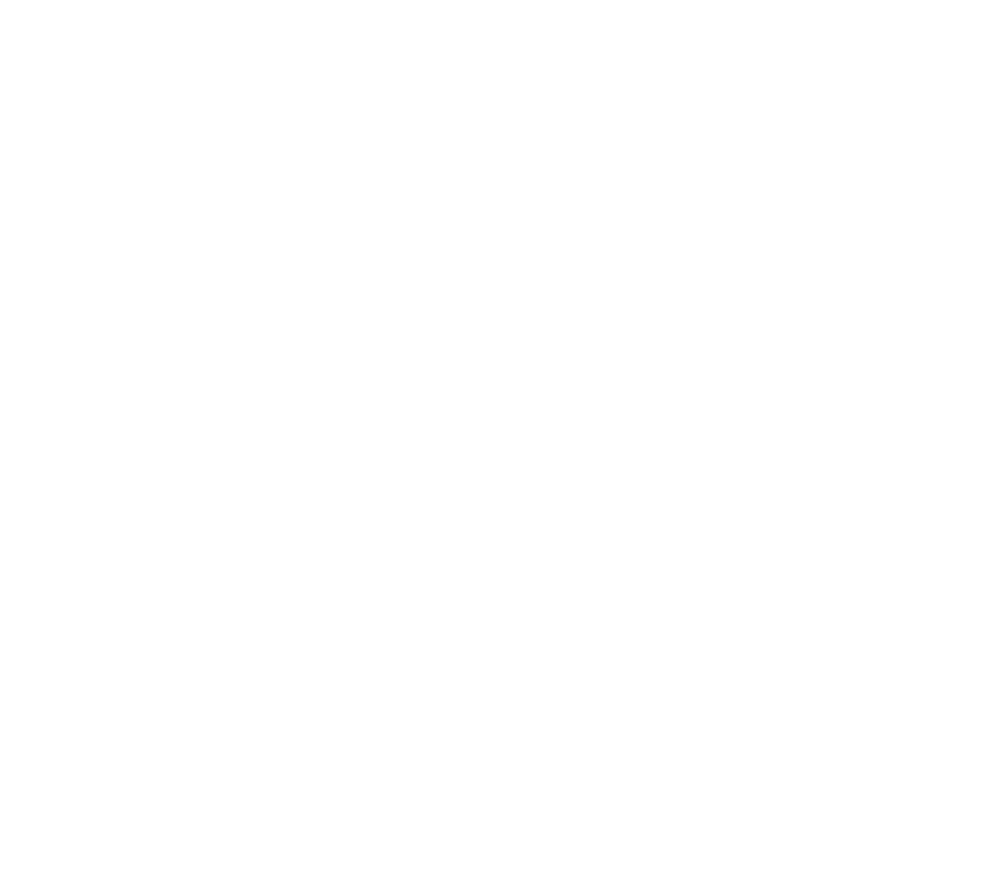 New
…to better meet the needs of your community
Remodeled
Redefined
Libraries…
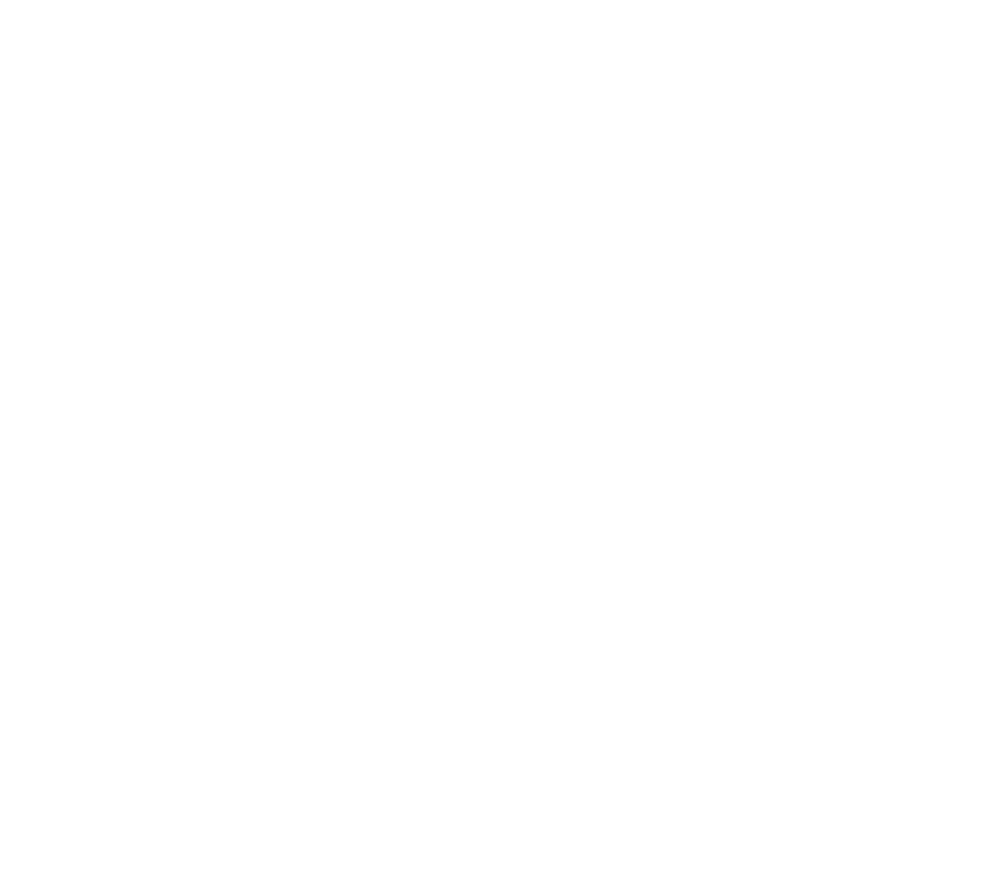 New
…to better meet the needs of your community
“Library now offers seeds for ‘checkout’..”
Remodeled
Redefined
Libraries…
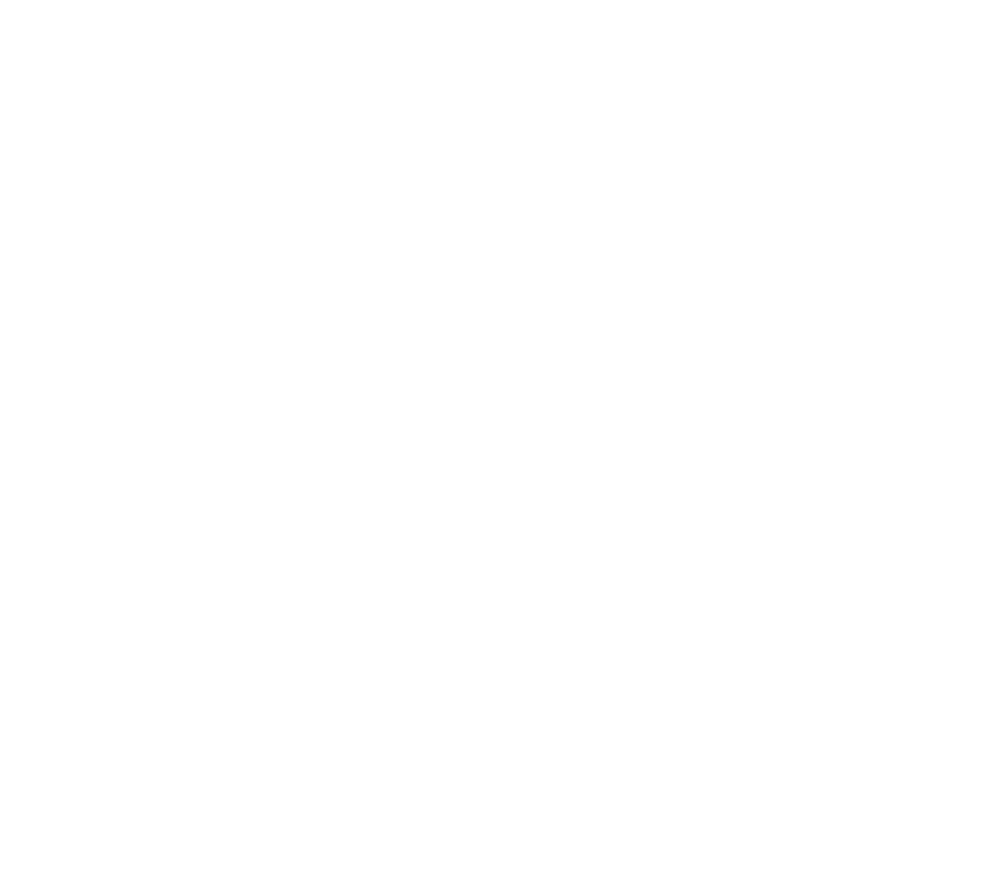 New
…to better meet the needs of your community
“Library users can now checkout a bike”
Remodeled
Redefined
Libraries…
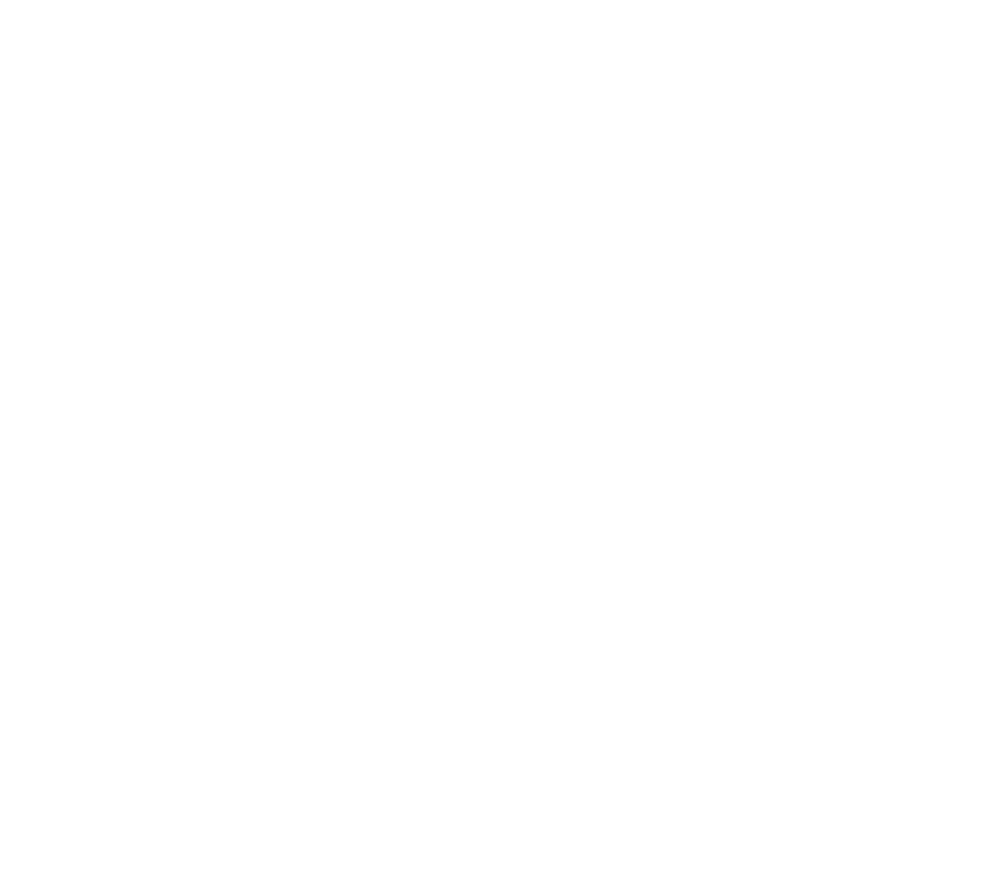 New
…to better meet the needs of your community
“Airport libraries cater to readers on the go”
Remodeled
Redefined
Libraries…
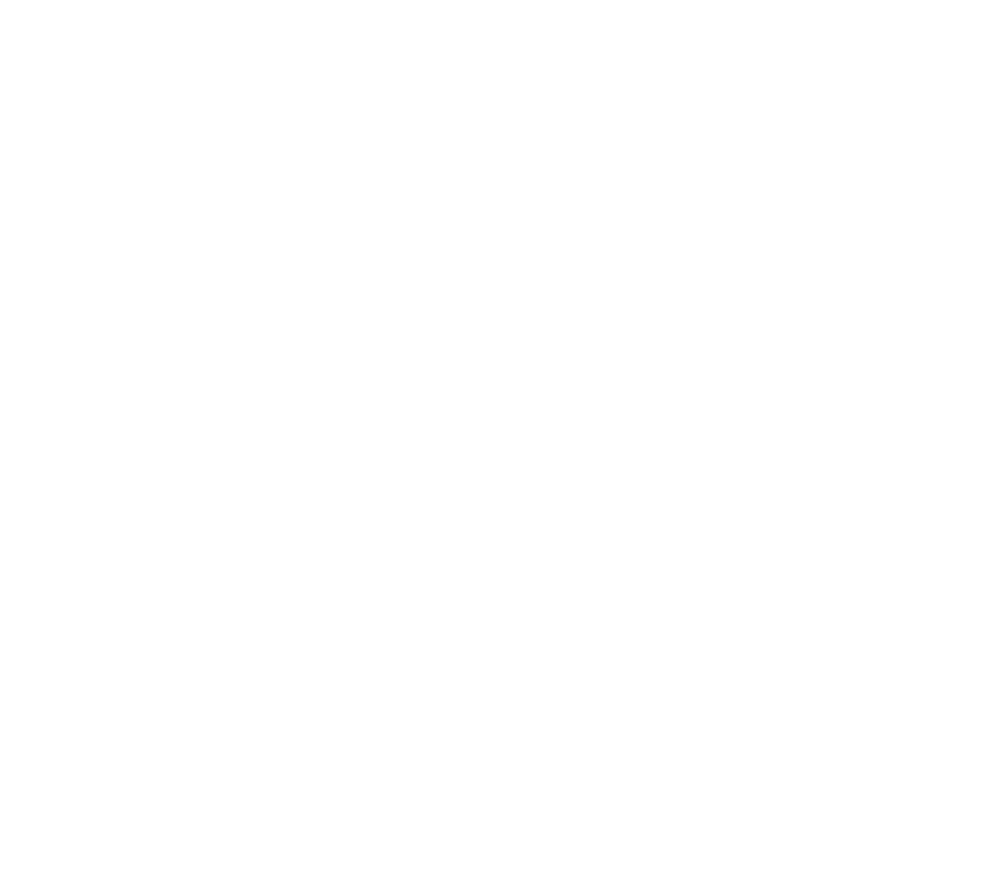 New
…to better meet the needs of your community
“Pop-up library appears throughout community”
Remodeled
Redefined
Libraries…
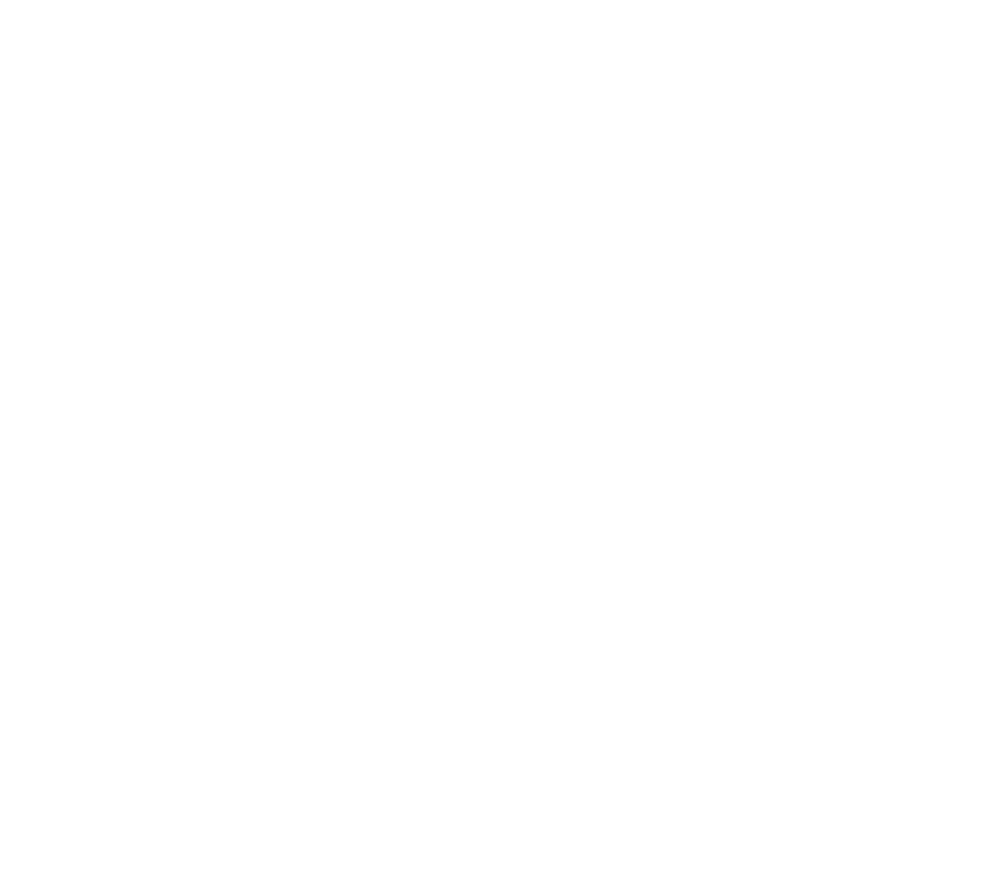 New
…to better meet the needs of your community
“Bookmobile delivers computers and wifi”
Remodeled
Redefined
Libraries…
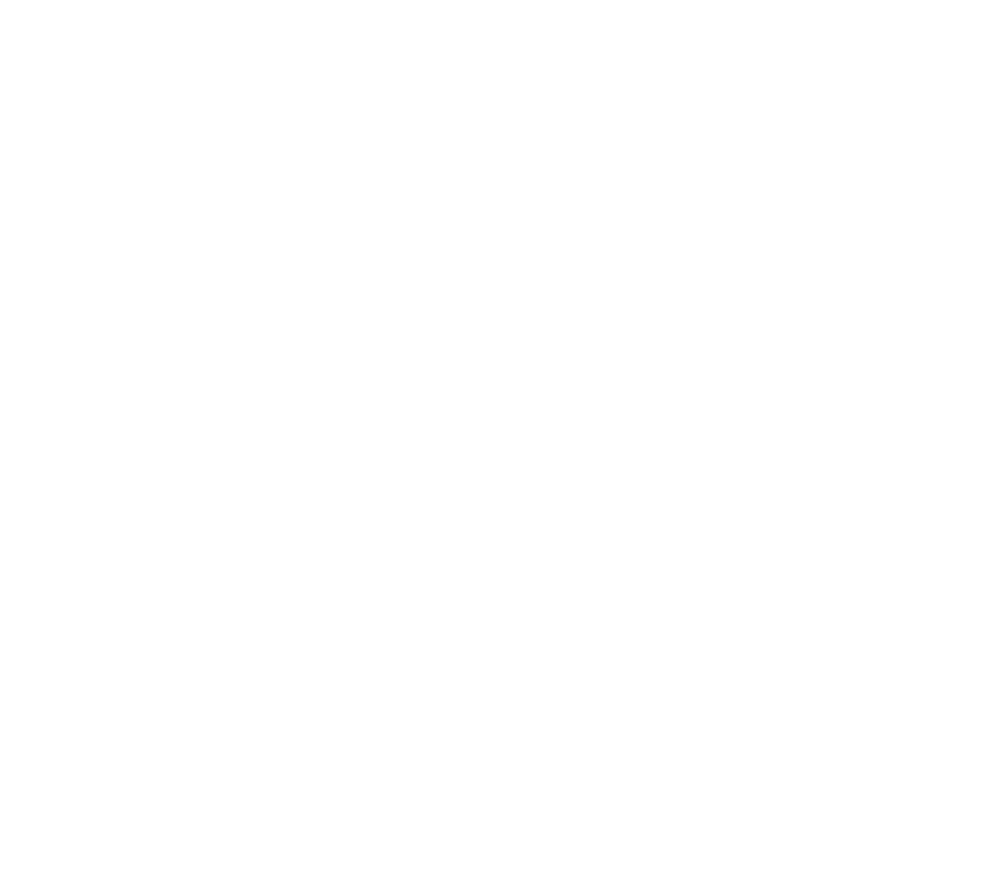 New
…to better meet the needs of your community
“Library used its 3d printer to make a prosthetic hand for girl”
Remodeled
Redefined
Libraries…
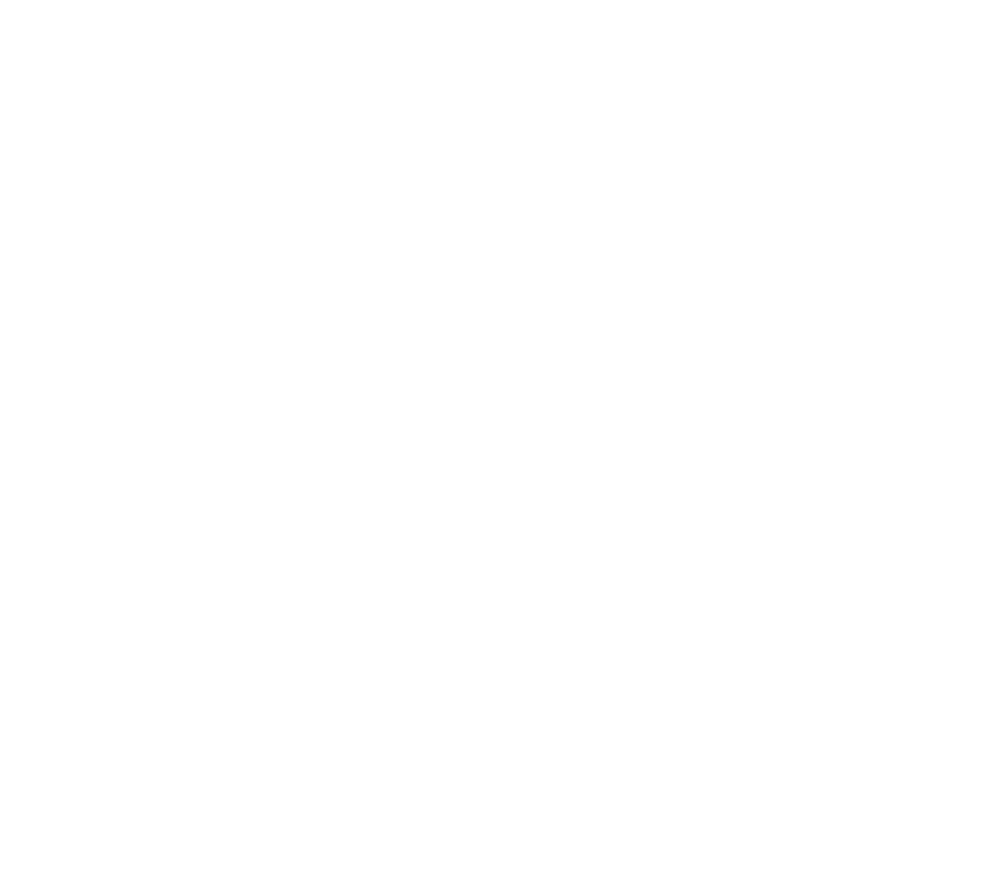 New
…to better meet the needs of your community
“Library social worker connects homeless with meals”
Remodeled
Redefined
Libraries…
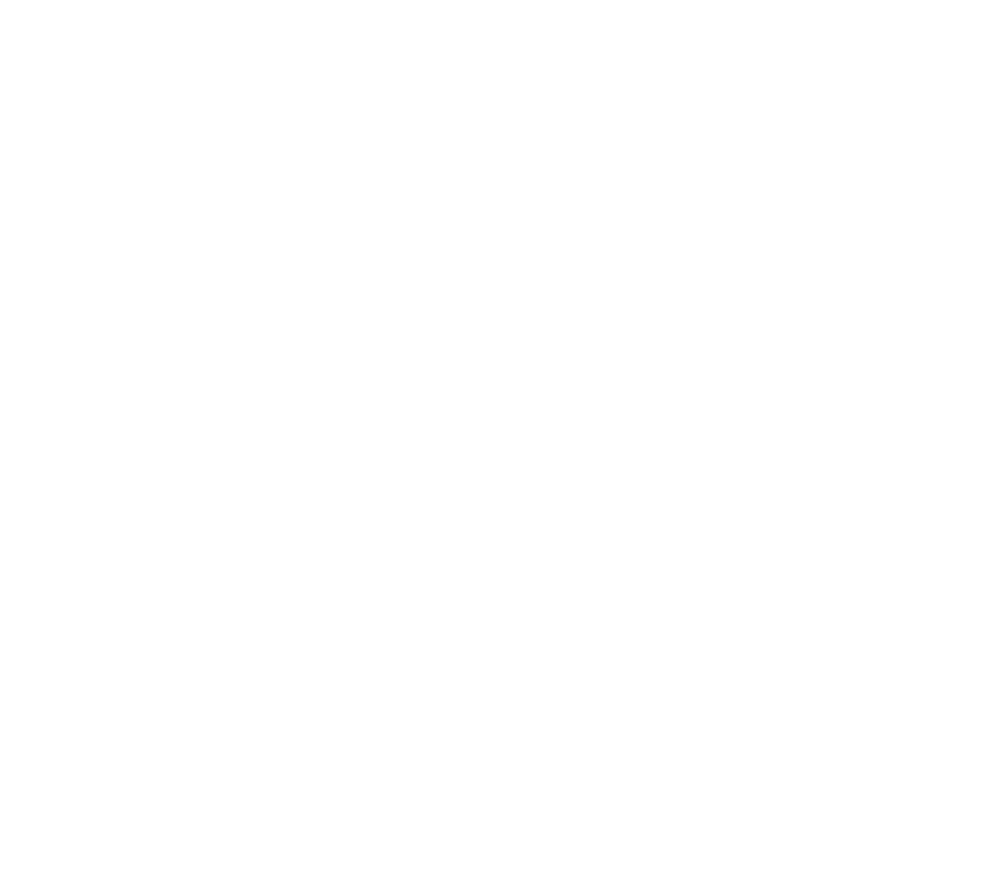 New
…to better meet the needs of your community
“Library nurses look after those in need.”
Remodeled
Redefined
Libraries…
What recent examples of library innovation can you think of? Please share in the chat.
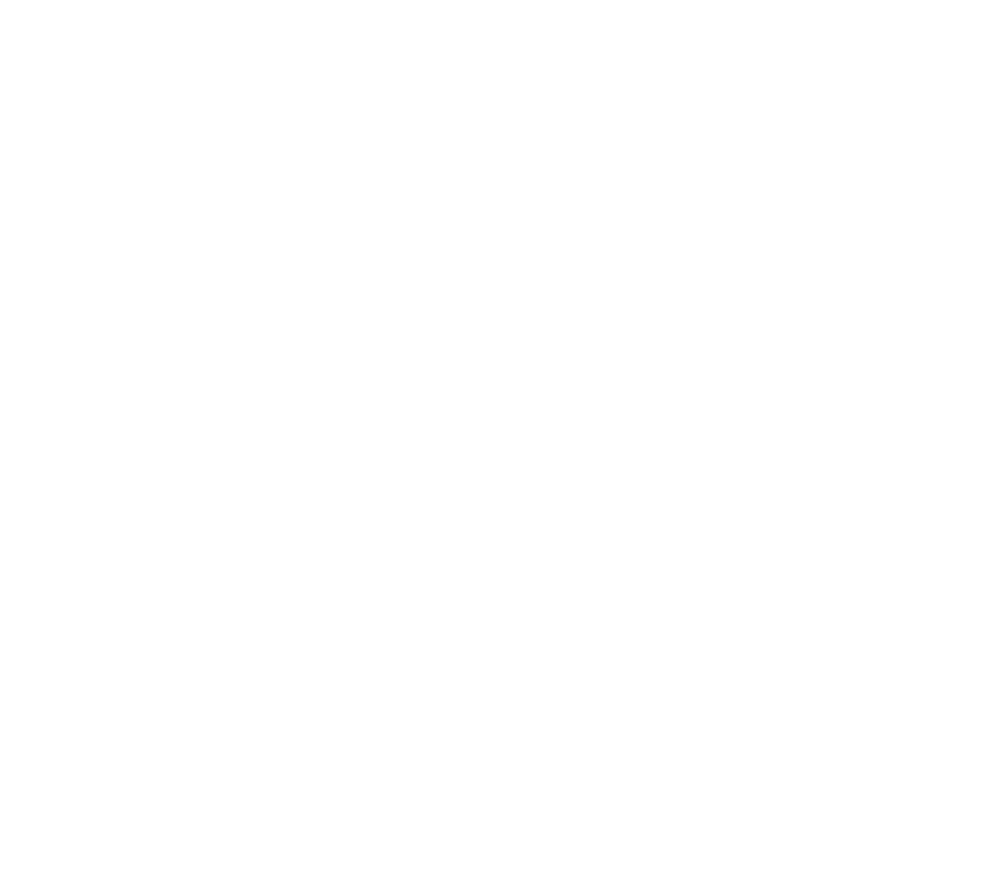 New
…to better meet the needs of your community
Remodeled
Redefined
Why do we need to innovate?
The way we do things today is OK/fine/good enough.
!
What is innovation?
“
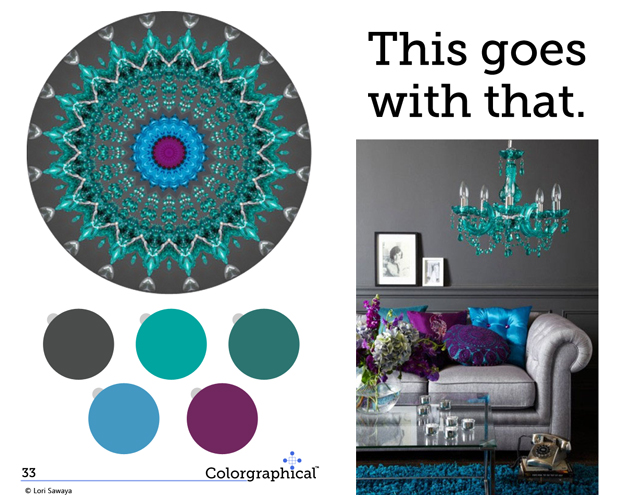 As a leader you may have specific goals about where you are going, but you also should be open to new possibilities. Why? Because we need new answers for our changing world. Let's face it, our world today is different from what it was 50, 20, and even 10 years ago. Our technology, culture, economics, and community life are significantly different than they used to be. And the changes are only accelerating.Those changes present new challenges and often demand new solutions. If we know something that has worked before is likely to work again, we don't have to reinvent the wheel. But in order to find workable solutions to some new problems, we need to be open to possibilities that might not have been tried before.
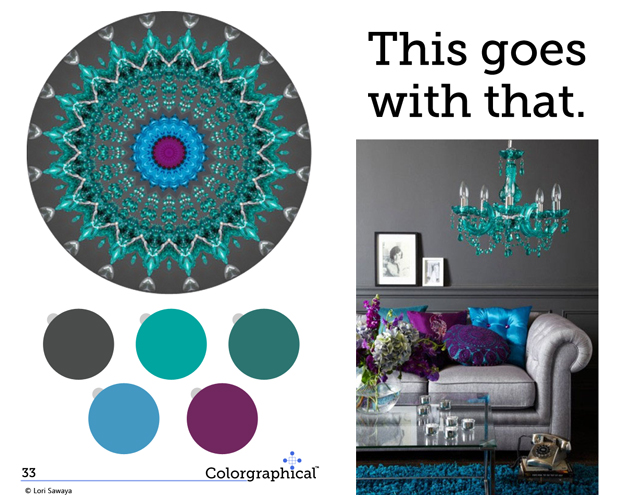 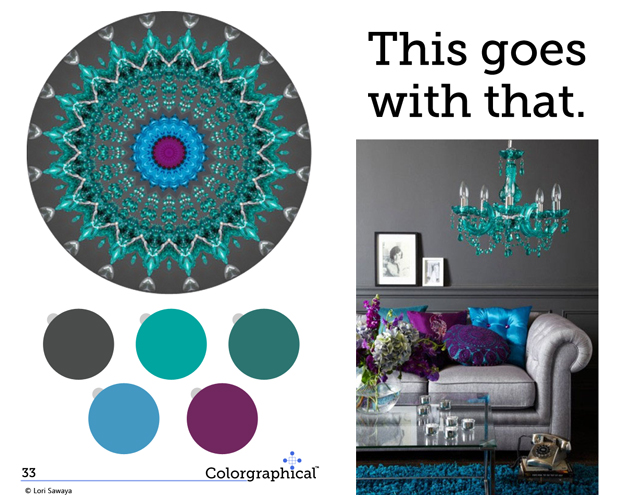 Source: Merriam-Webster
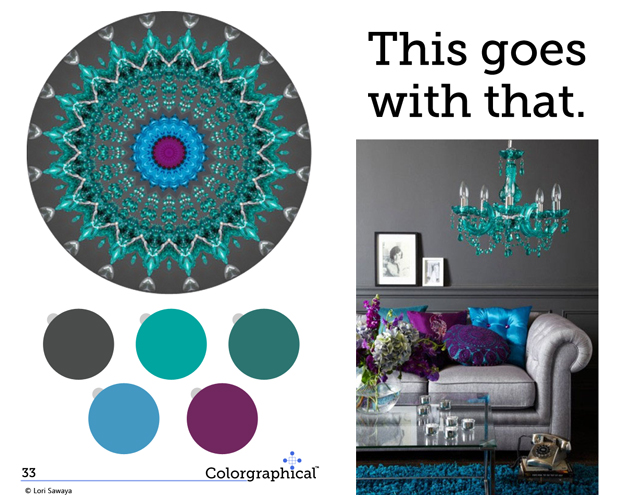 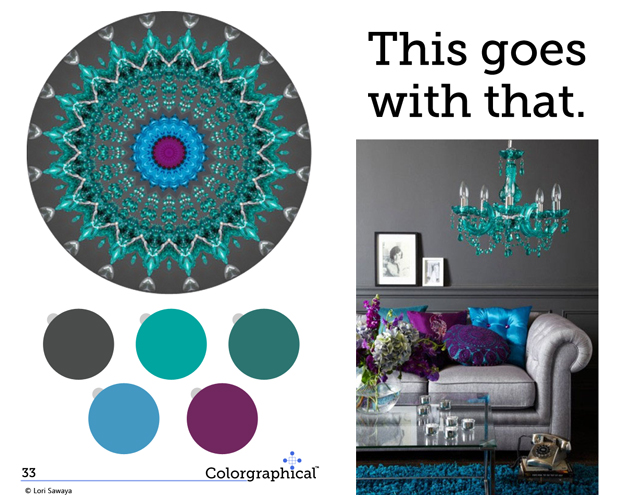 Marya Axner       The Community Tool Box, Kansas University
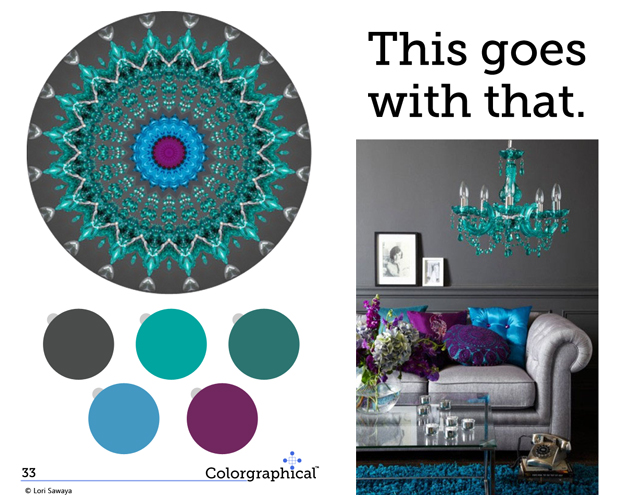 “
What is innovation?
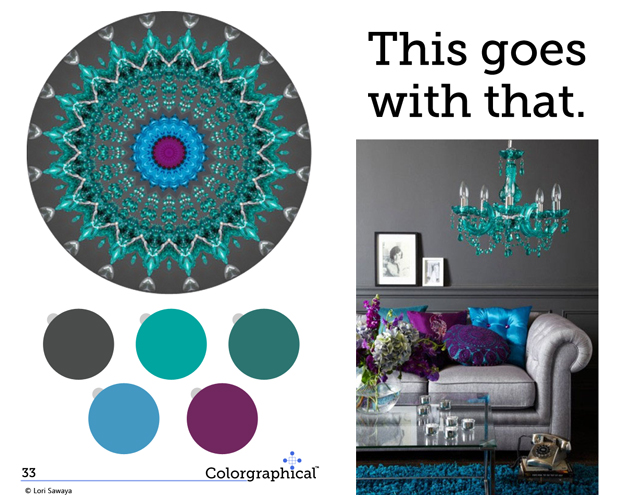 Expanding access to education, learning opportunities and social connections for all is one of the great challenges of our time. It is a challenge make more urgent by the rapid transition from old industrial and service-based economic models to a new economy in which knowledge and creativity are the drivers of productivity and economic growth, and information, technology and learning are central to economic performance and prosperity. It is not only the economy but all of society that is being reshaped by these trends. Amid these changes, there are divides in wealth, digital inclusion and participation that threaten to widen if we as a nation do not commit to new thinking and aggressive action to provide these opportunities for all. This is a time of great opportunity for communities, institutions and individuals who are willing to champion new thinking and nurture new relationships.
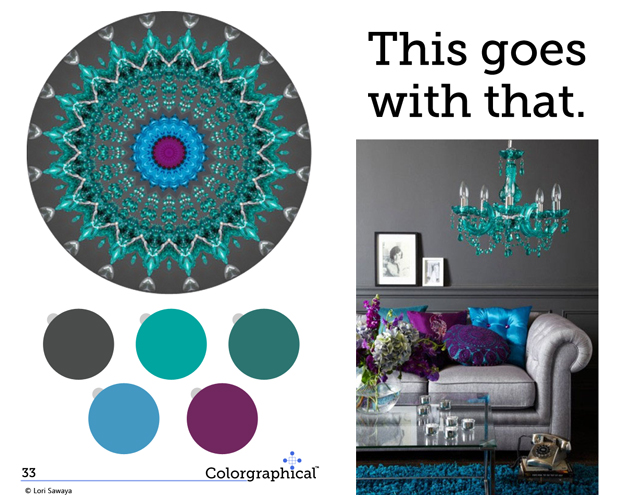 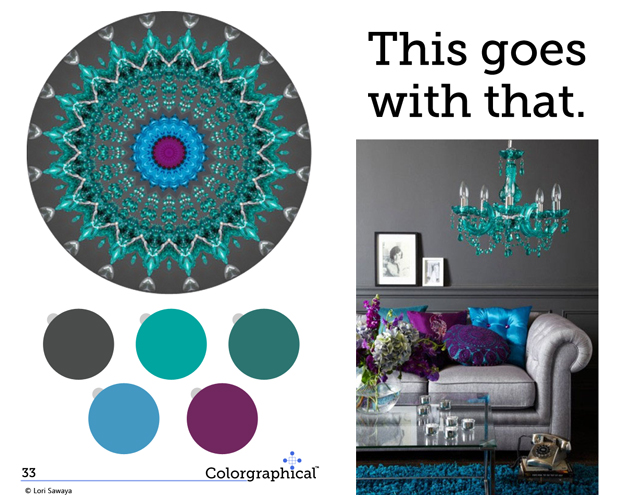 Source: Merriam-Webster
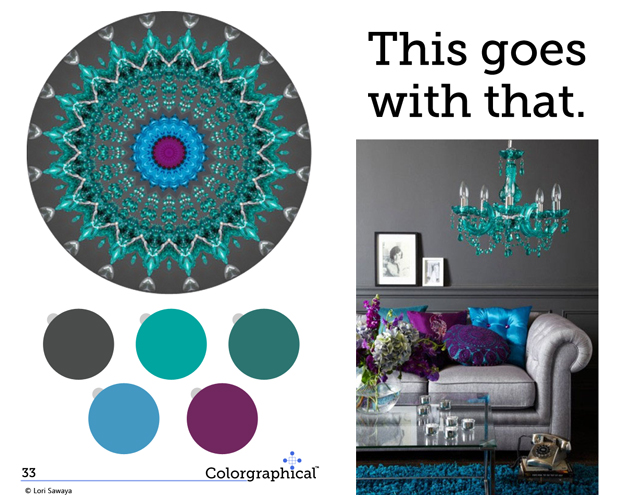 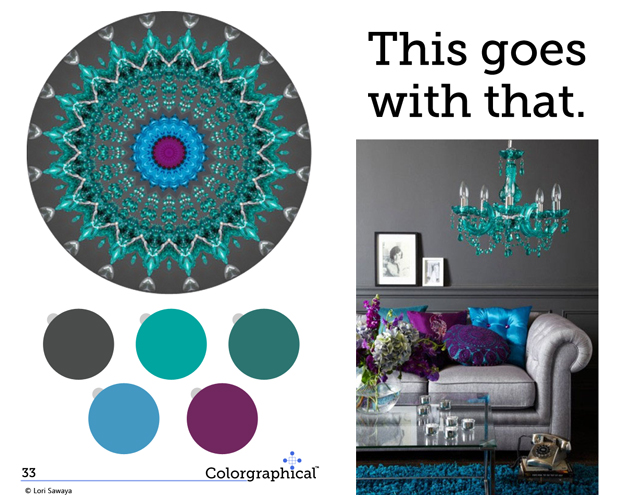 Rising to the Challenge            The Aspen Institute
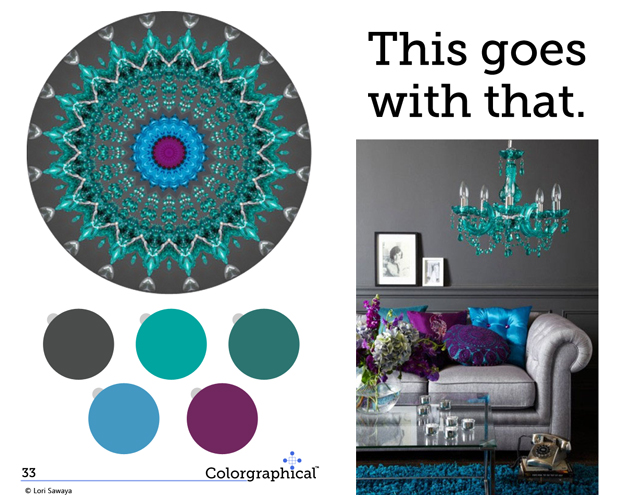 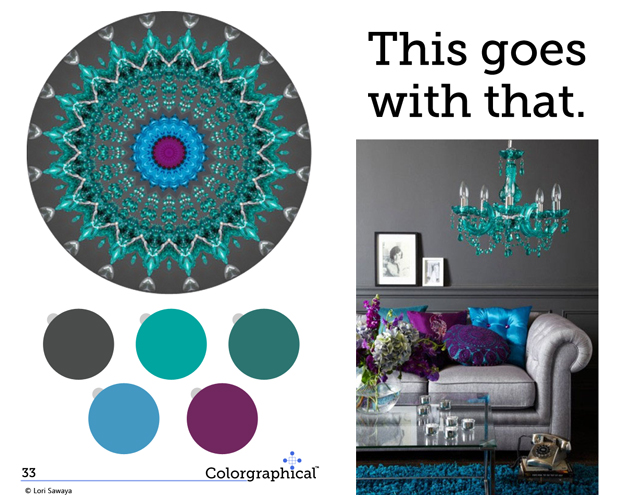 Where you WANT and NEED to be
Where you ARE
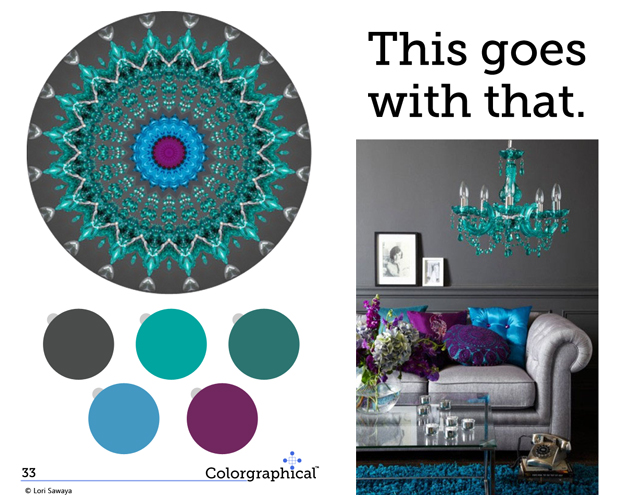 how do you get from where you are 
to where you want and need to be?
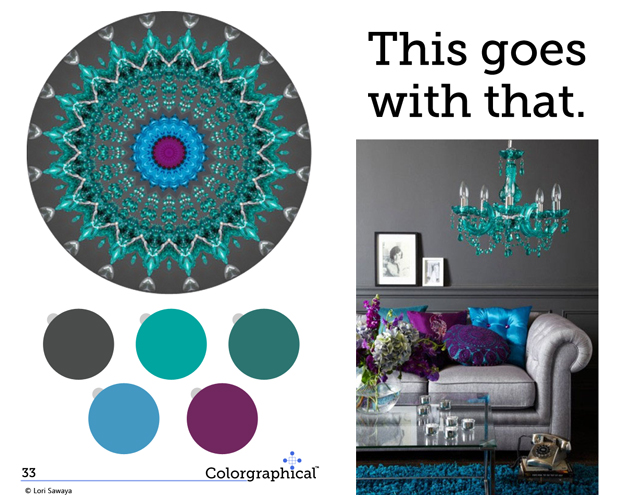 ?
?
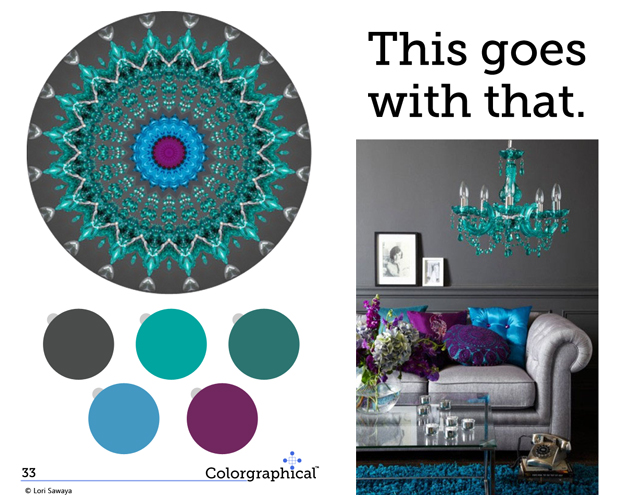 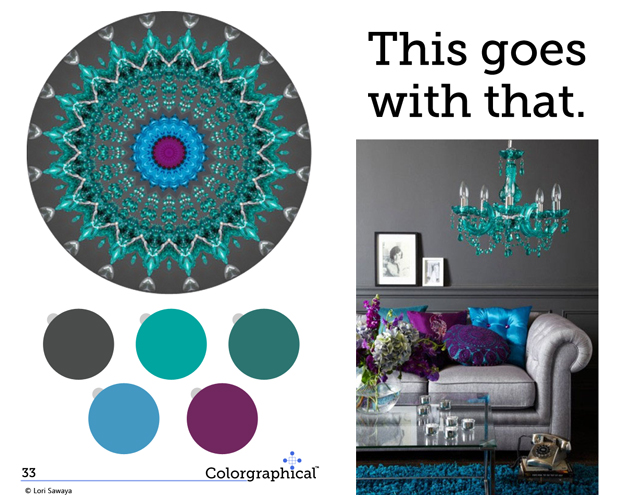 FOSTERING
INNOVATION
and CREATIVITY
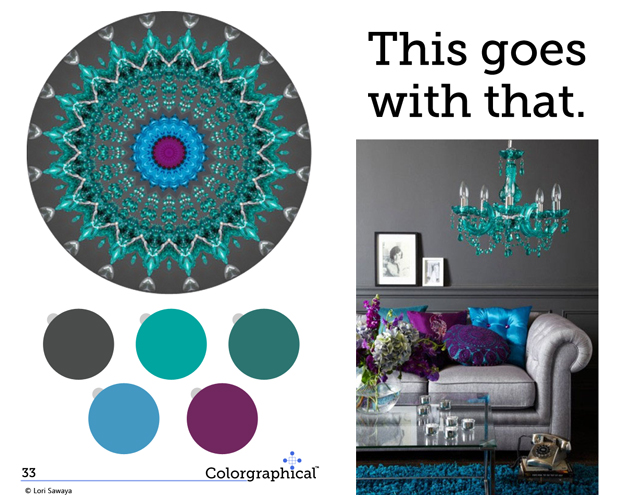 10 WAYS TO FOSTER A CULTURE OF INNOVATION:
Include innovation in planning documents.
Hire people who are innovators.
Include innovation goals and actions in new employee orientation.
Include innovation goals and actions in performance evaluations.
Provide creativity and innovation training.
Invest in hands-on learning.
Find ways to support collaboration.
Engage in ongoing conversations with library users and others.
Encourage play, experimentation, and risk taking.
Encourage and capture innovative ideas.
FOSTERING
INNOVATION
and CREATIVITY
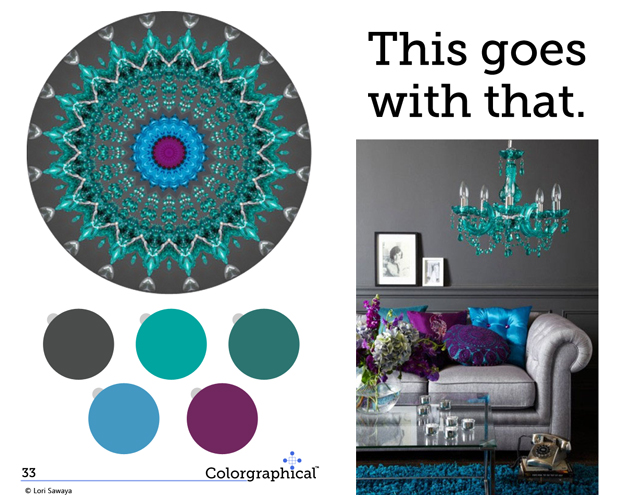 Where you WANT and NEED to be
Where you ARE
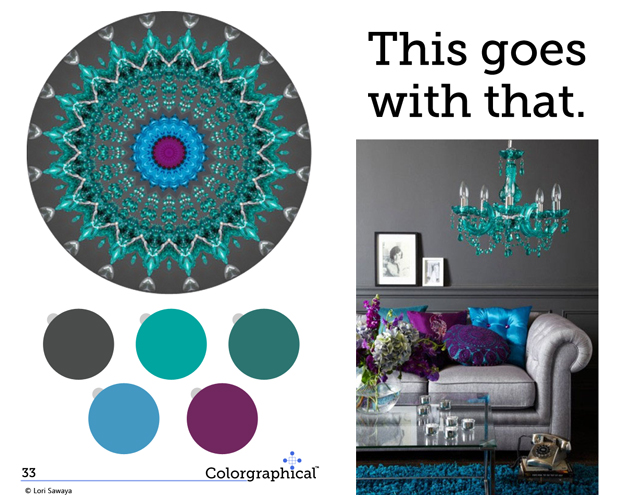 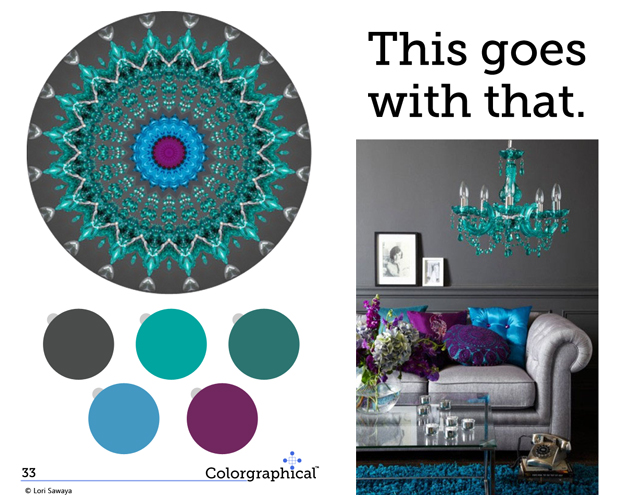 Strategy and Planning (essential for innovation)
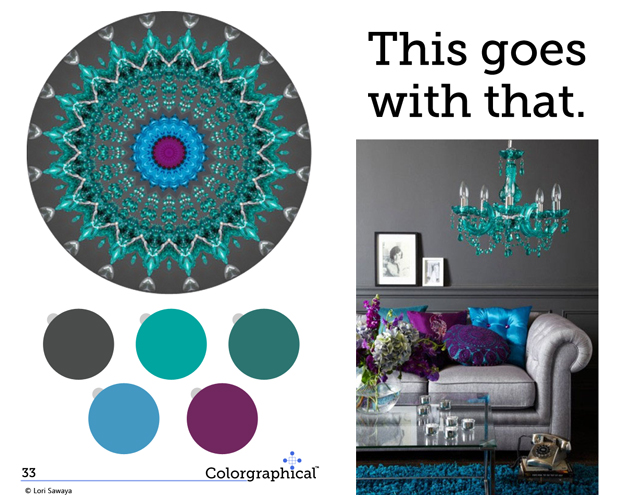 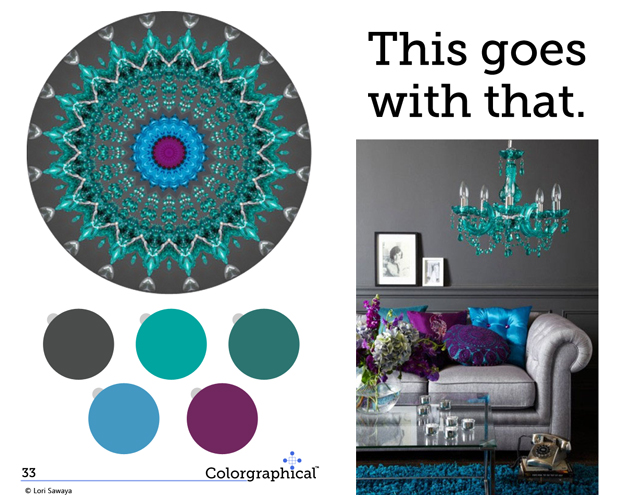 FOSTERING
INNOVATION
and CREATIVITY
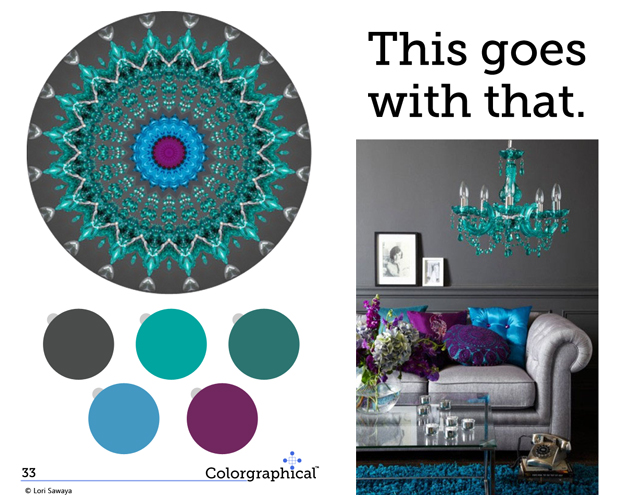 today:
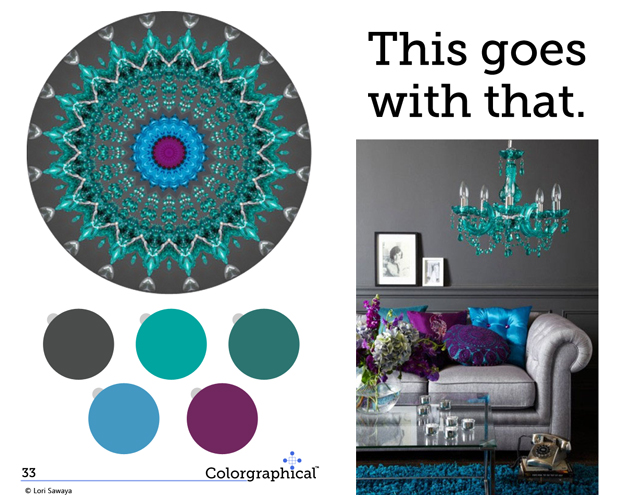 barriers
examples
innovation techniques
risk
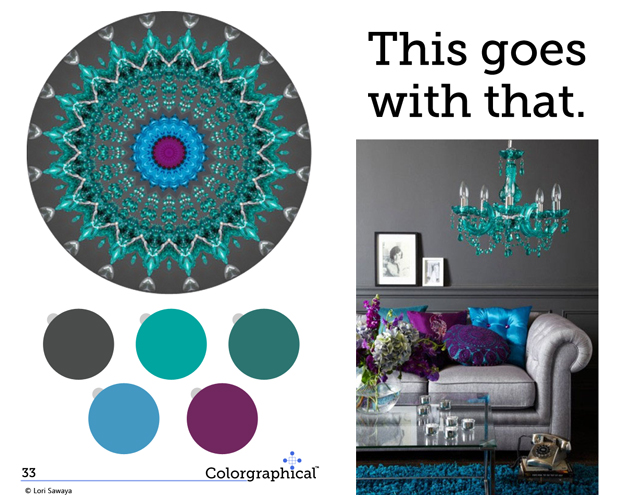 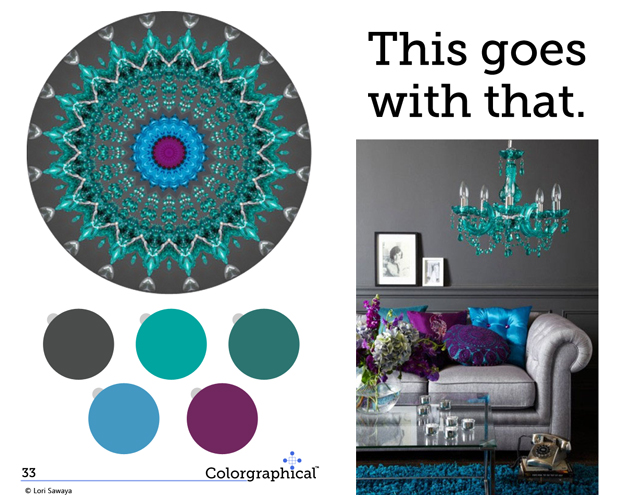 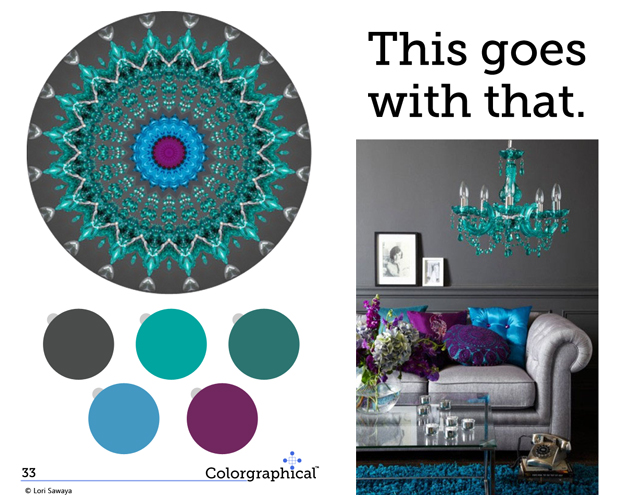 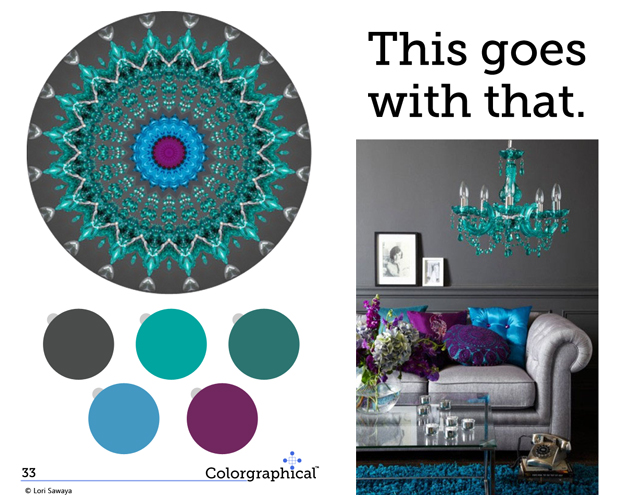 FOSTERING
INNOVATION
and CREATIVITY
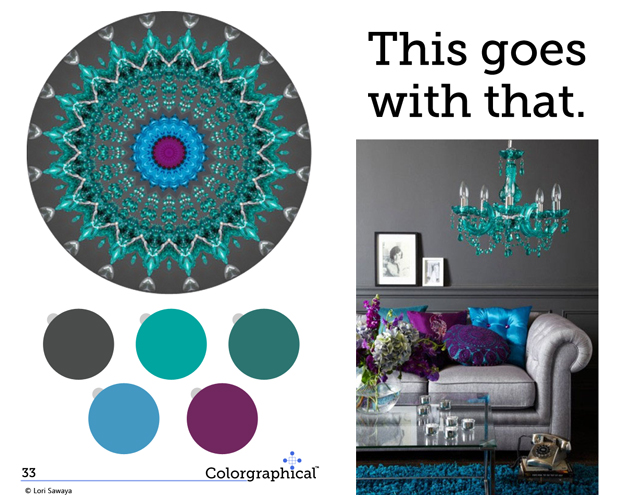 practicing innovation:
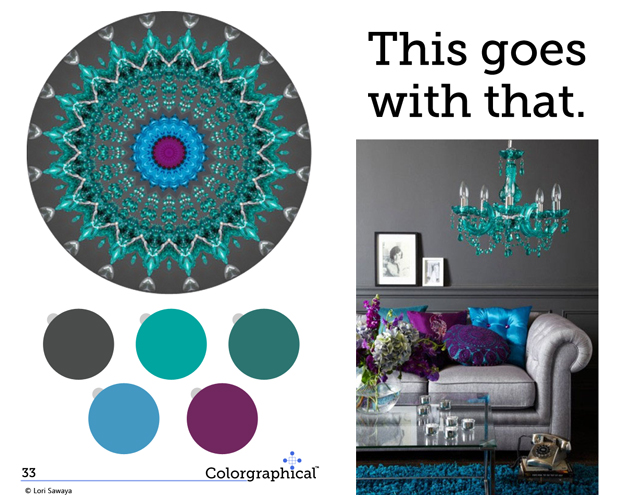 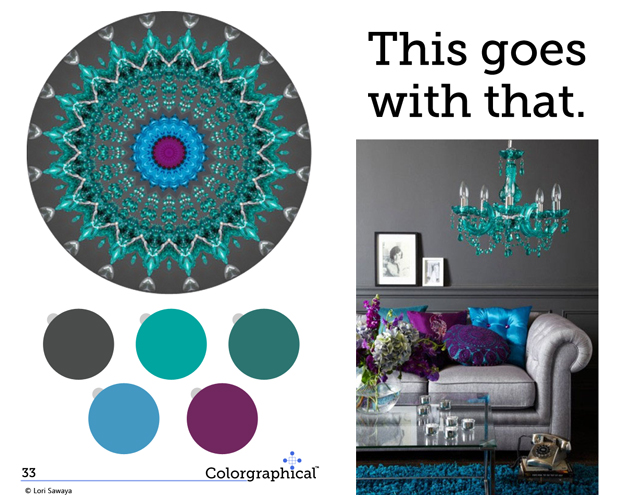 inspiration 
ideation
iteration
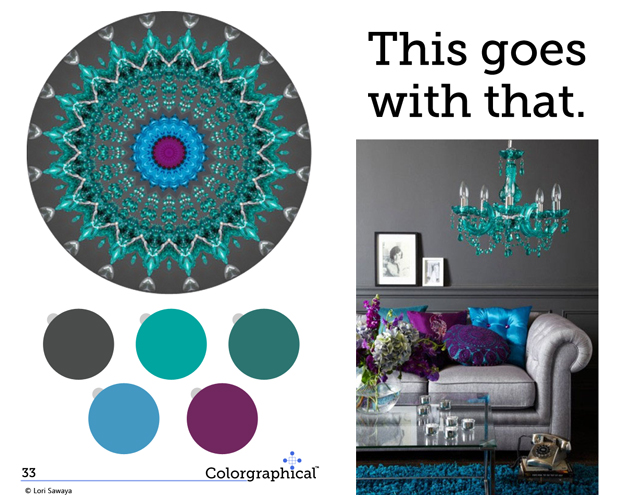 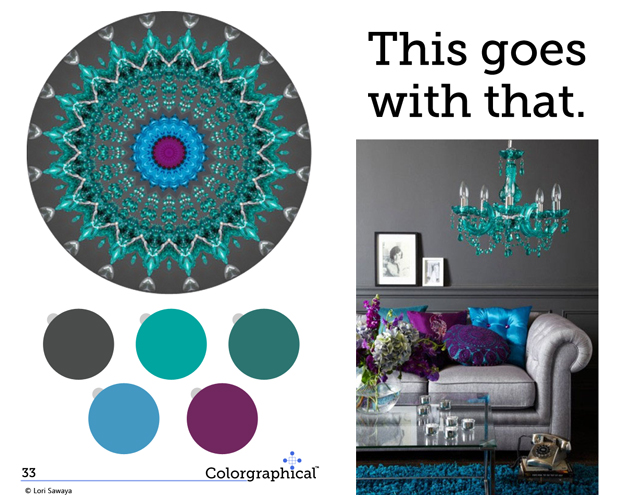 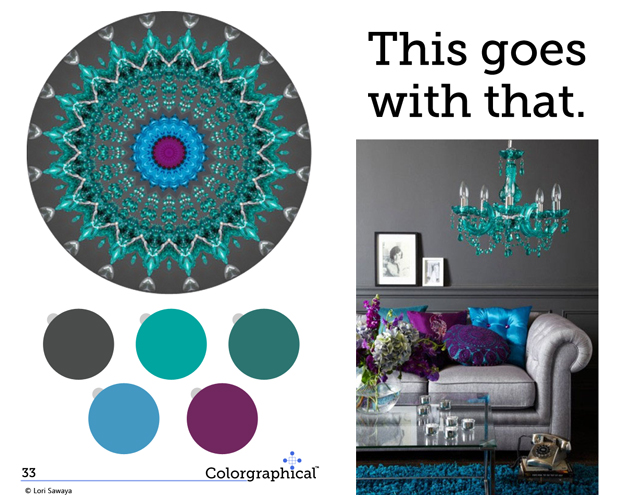 FOSTERING
INNOVATION
and CREATIVITY
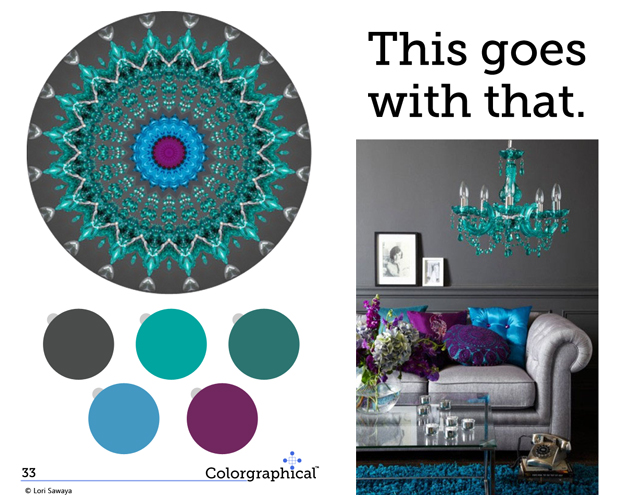 practicing innovation:
inspiration 
ideation
iteration
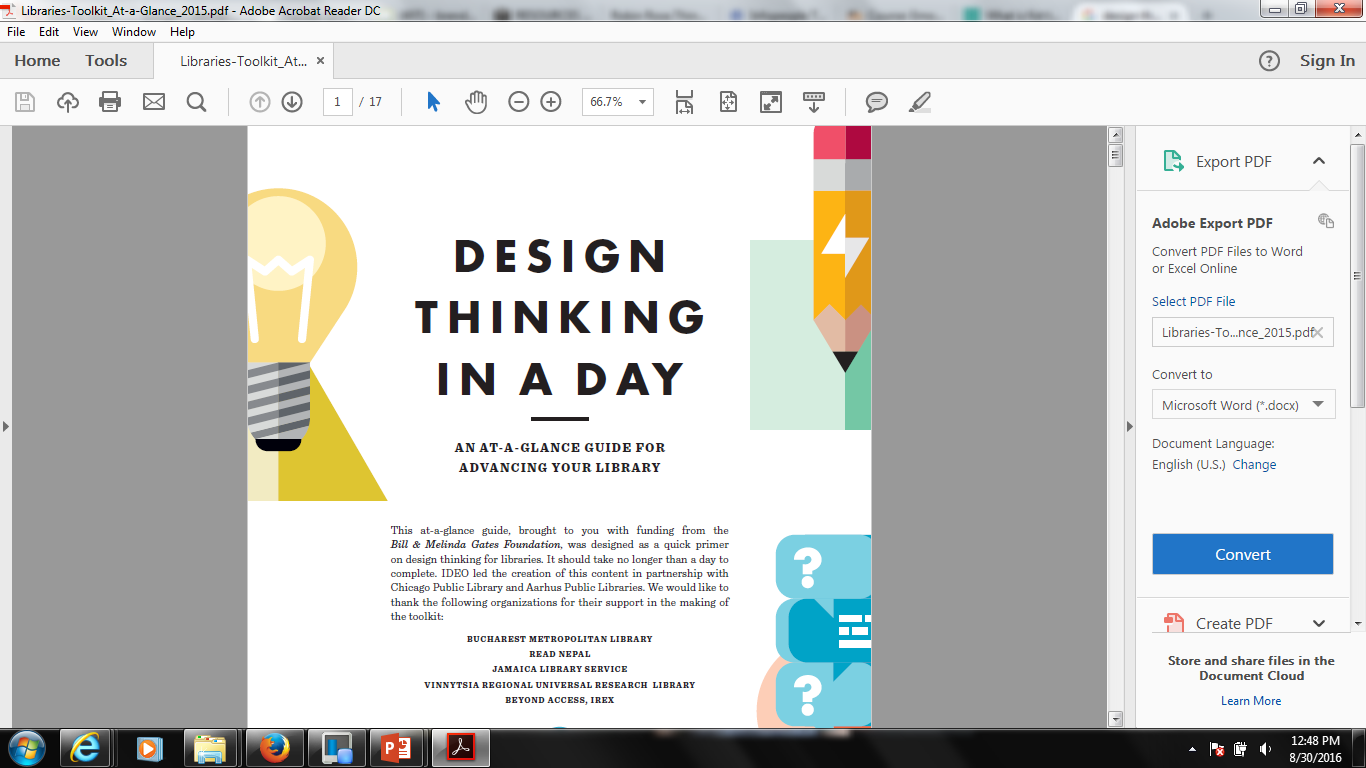 designthinkingforlibraries.com
i.   inspiration
Start with a clear challenge or need or purpose.
i.   inspiration
Start with a clear challenge or need or purpose.
USER GROUP      +      USER NEED/PROBLEM
i.   inspiration
Start with a clear challenge or need or purpose.
USER GROUP      +      USER NEED/PROBLEM
older adults in our town
social isolation
i.   inspiration
Start with a clear challenge or need or purpose.
explore and learn about the challenge
i.   inspiration
Start with a clear challenge or need or purpose.
USER GROUP      +      USER NEED/PROBLEM
older adults in our town
social isolation
i.   inspiration
Start with a clear challenge or need or purpose.
USER GROUP      +      USER NEED/PROBLEM
older adults in our town
social isolation
listen
observe
learn
explore
interview
When Albert Einstein was asked, 
“Given one hour to solve a problem, how would you approach it?” 

He replied, “Spend 55 minutes understanding the question, then 5 minutes finding the answer.”
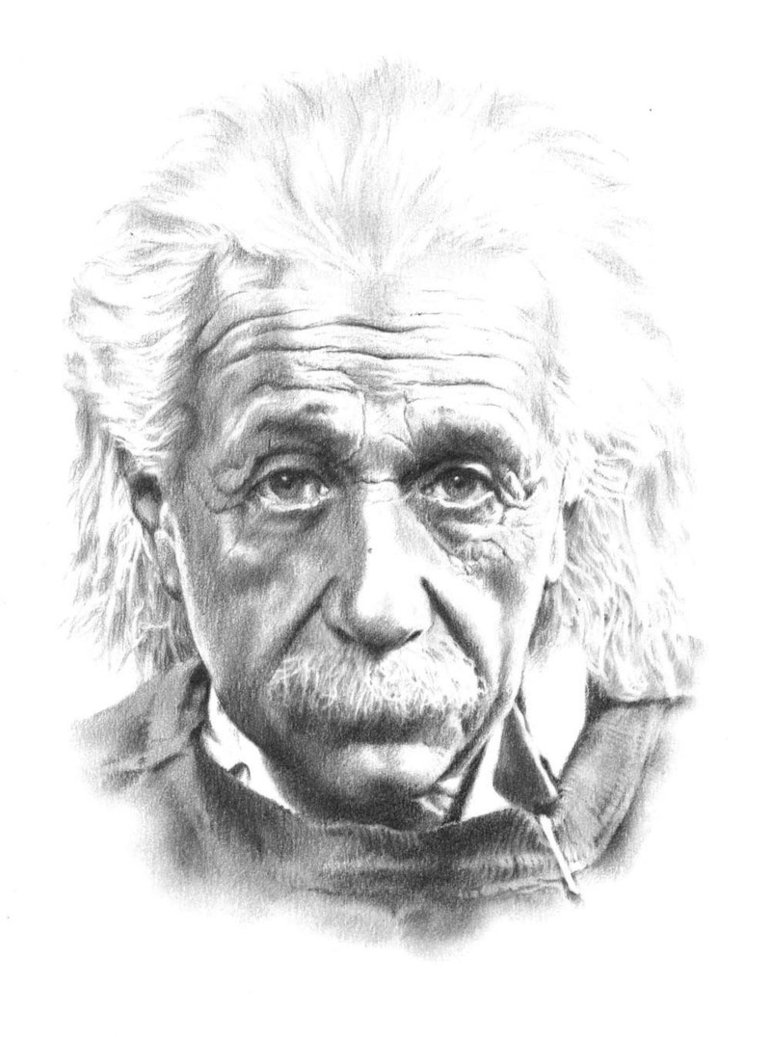 ii.   ideation
brainstorm 
	
	select an idea
		
		create a prototype
ii.   ideation
brainstorm 
	
	select an idea
		
		create a prototype
“How might we…?”
“Really great ideas are very rare and very valuable. More ideas increase chances of getting a good one. Volume matters.”
Source: Adobe Kickbox Workshop Guide. Kickbox.adobe.com
successful brainstorms:
pay attention to:
the time of day
the location
the tools
reflection time 
time limits
the “rules”
“rules”:
defer judgment
encourage wild ideas
build on ideas of others (“yes and…”) 
stay focused 
one voice at a time 
be visual 
go for quantity
Source: Design Thinking in a Day
idea generation exercises:
leaves technique
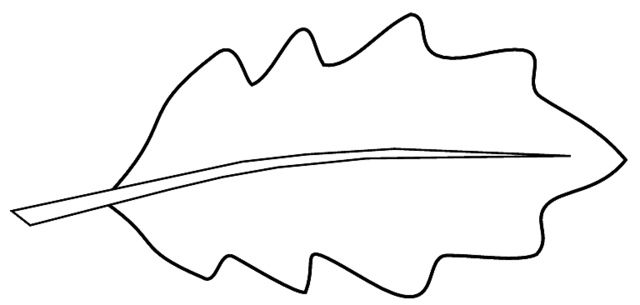 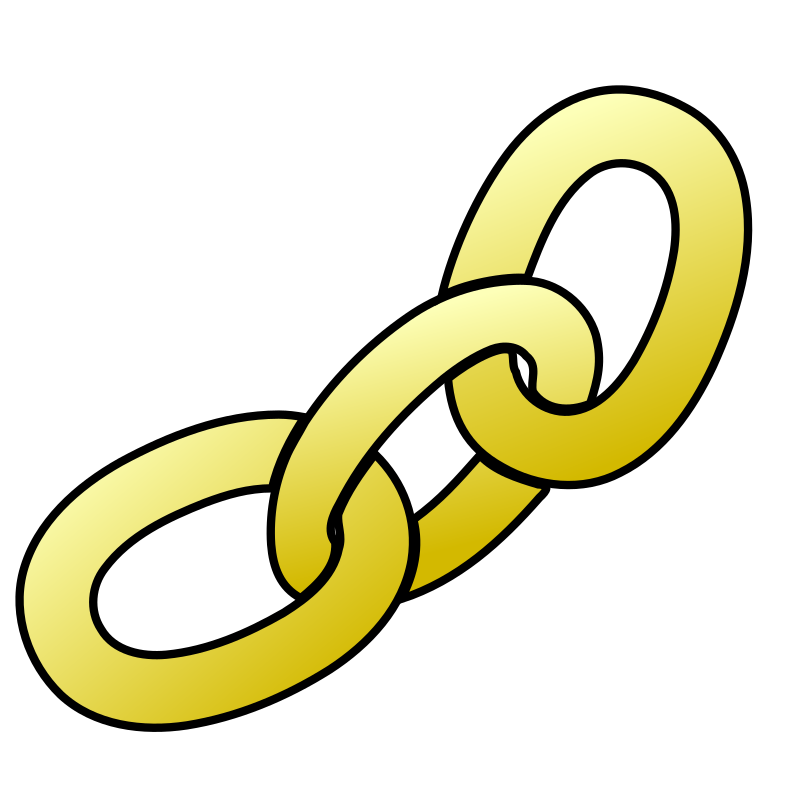 idea chain
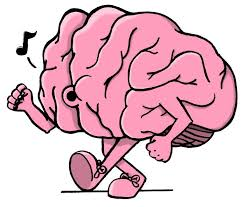 brain walking
brain writing
ii.   ideation
brainstorm 
	
	select an idea
		
		create a prototype
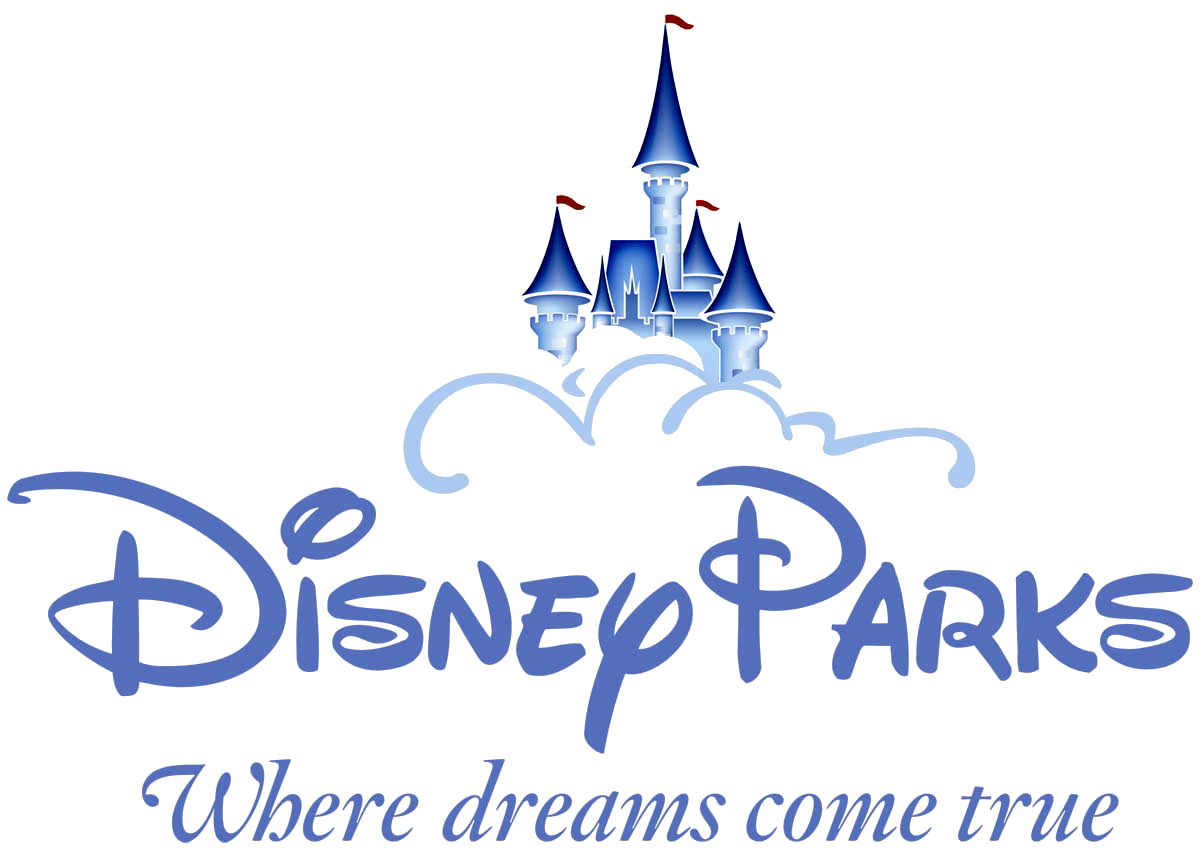 ii.   ideation
brainstorm 
	
	select an idea
		
		create a prototype
Disney method
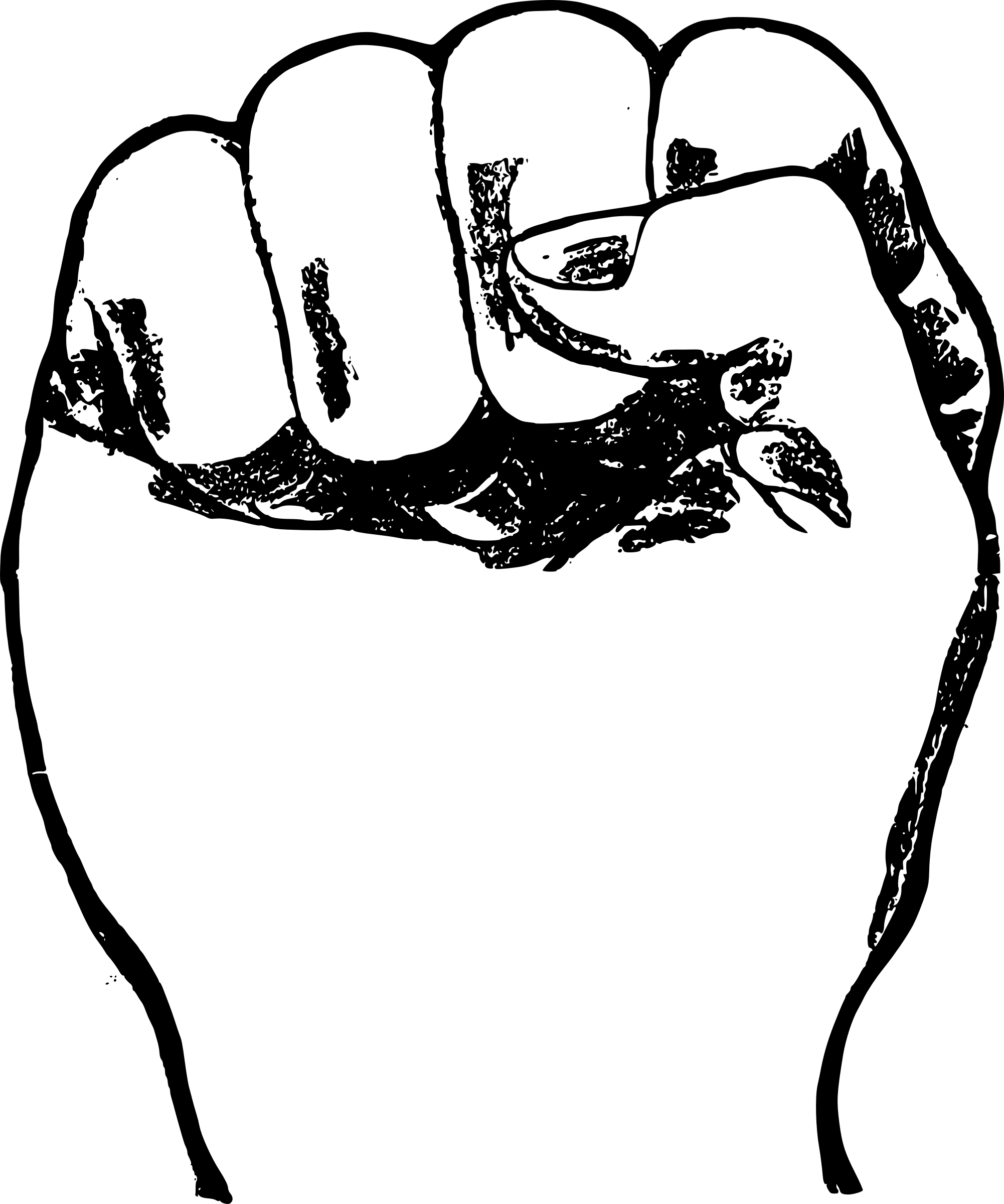 fist of five technique
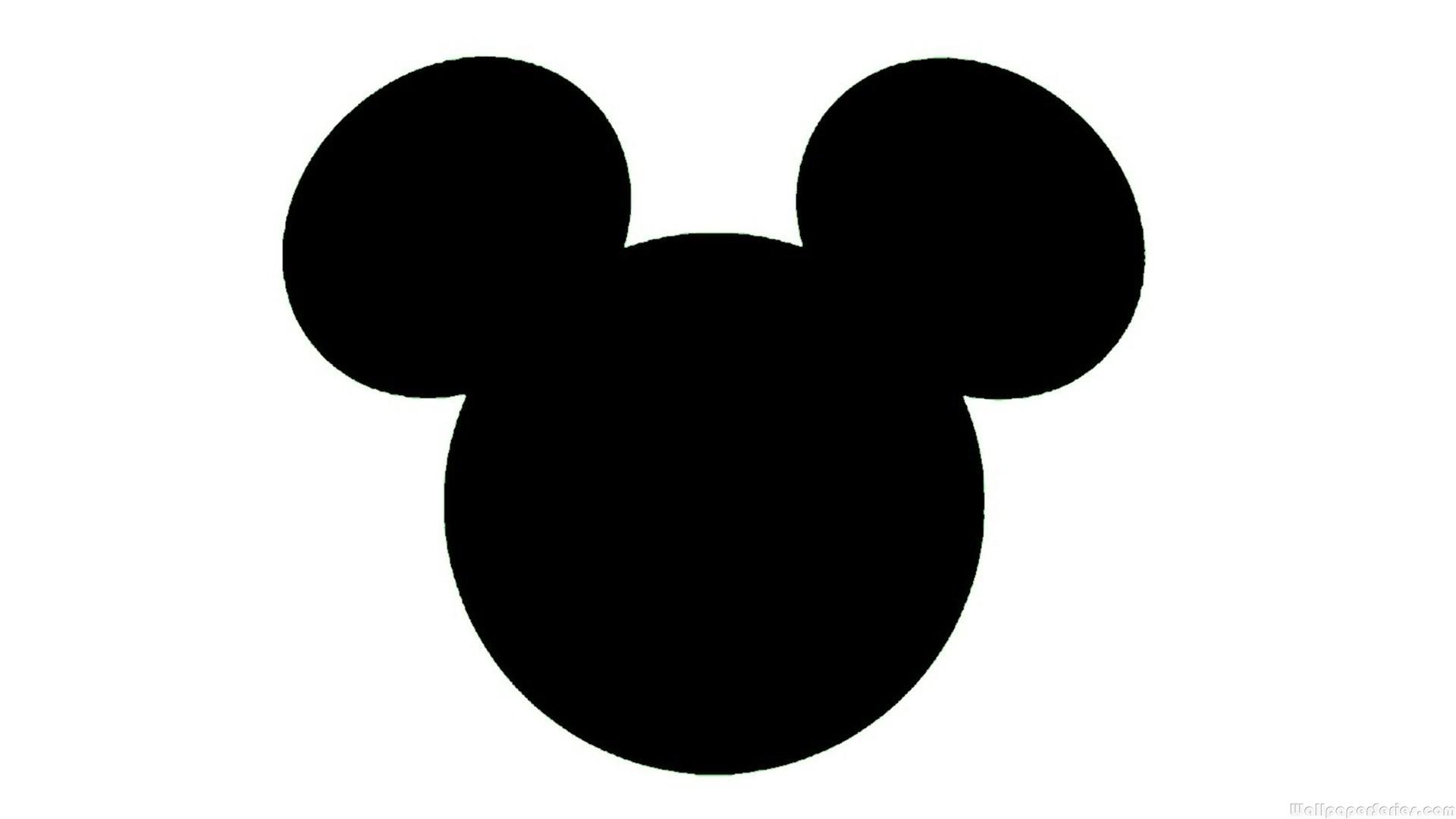 Realist
Critic
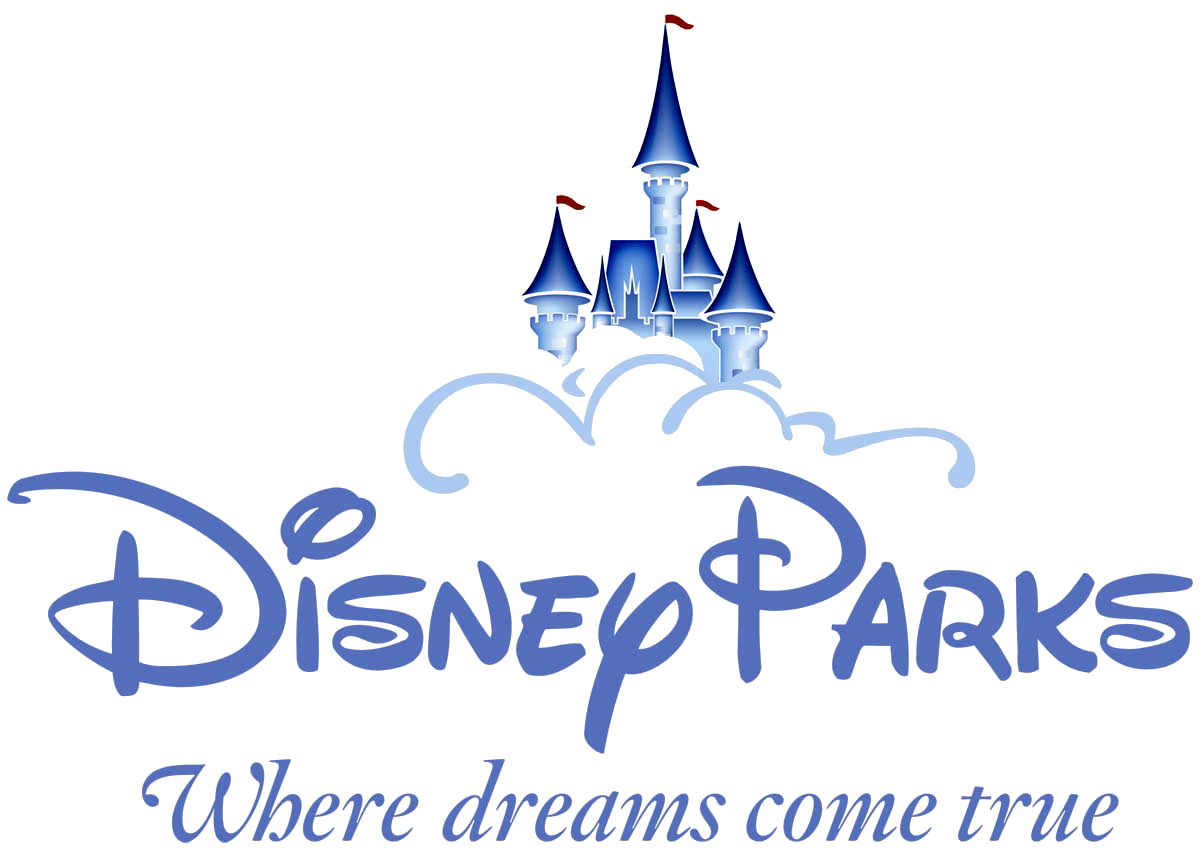 Dreamer
Disney method
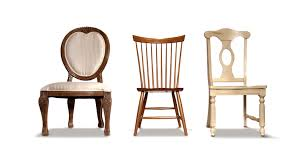 ii.   ideation
brainstorm 
	
	select an idea
		
		create a prototype
prototypes
bring your idea to life!
get the idea out of your head and into the world
prototypes
bring your idea to life!
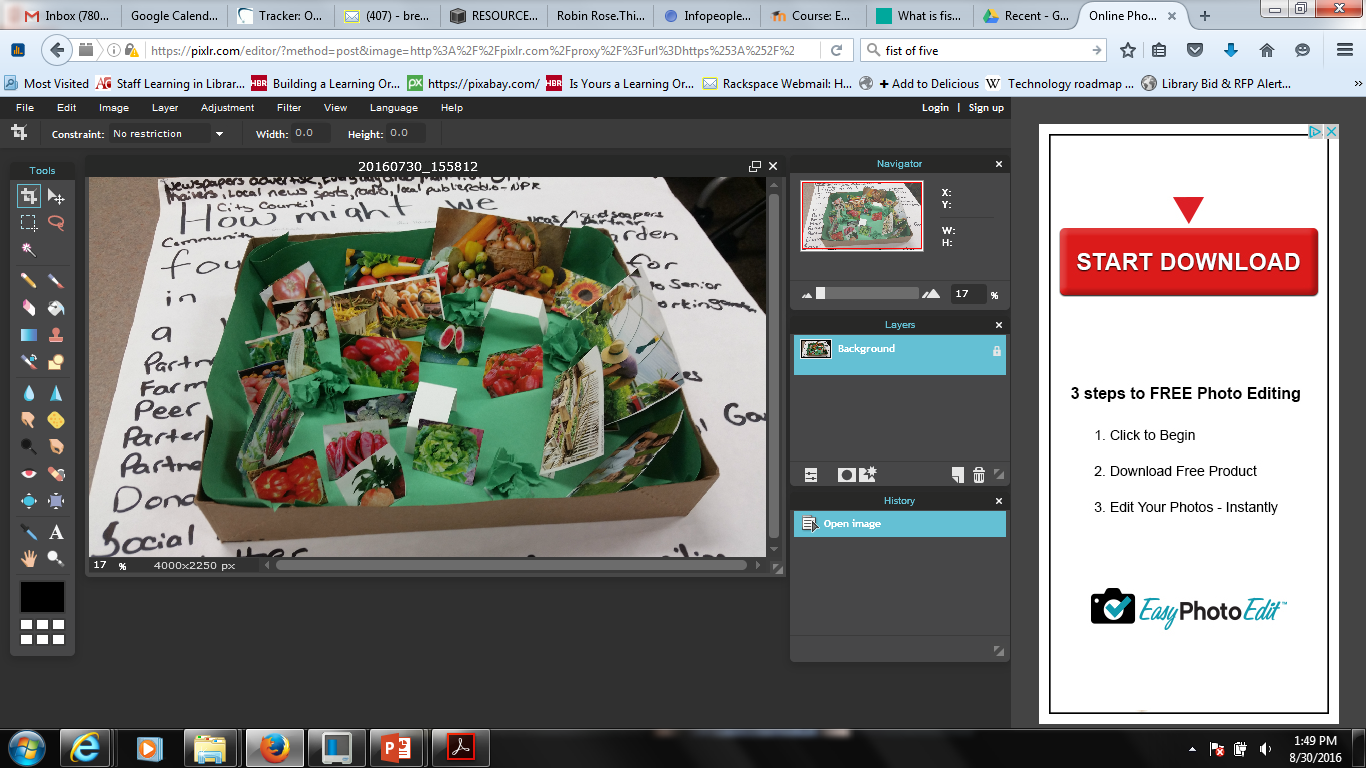 get the idea out of your head and into the world
a model
an advertisement
a role play
practicing innovation:
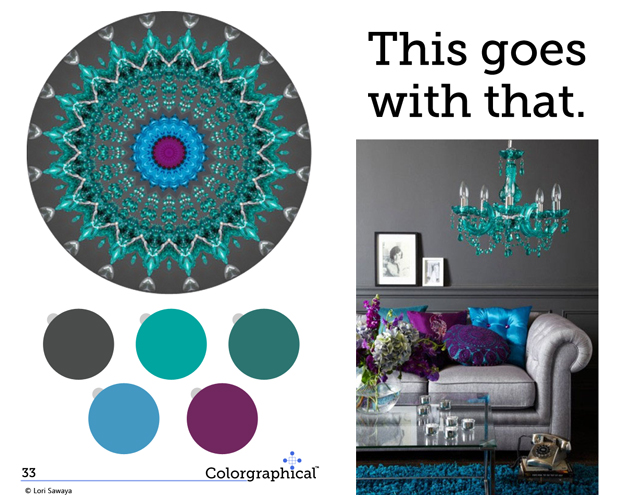 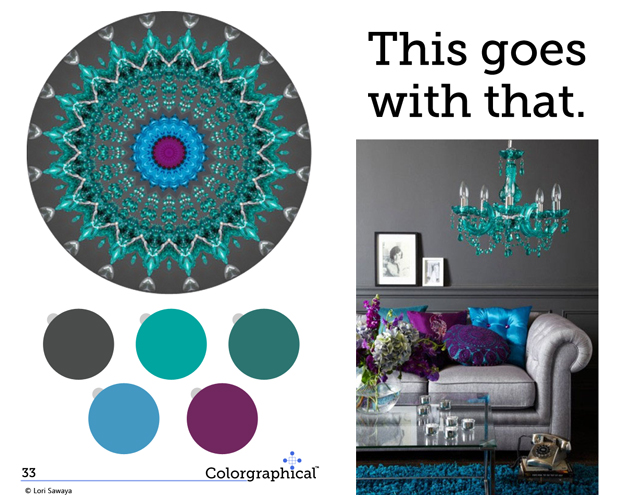 inspiration 
ideation
iteration
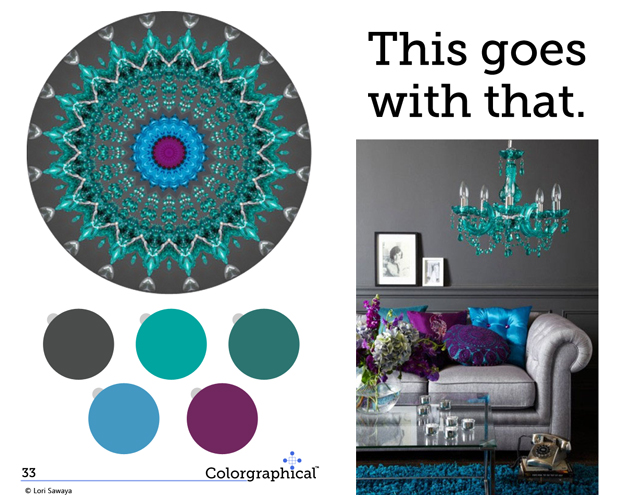 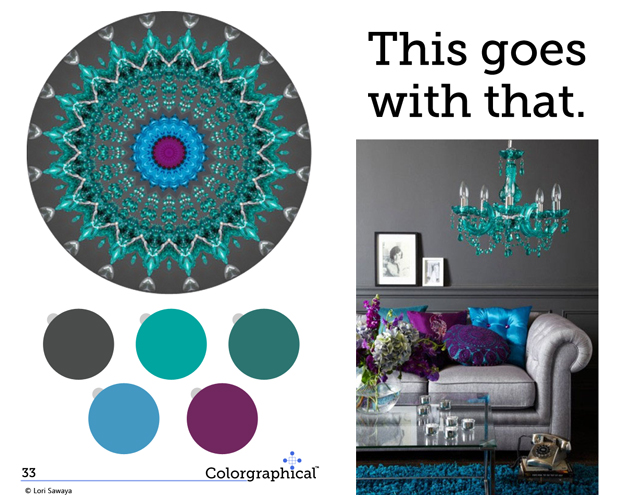 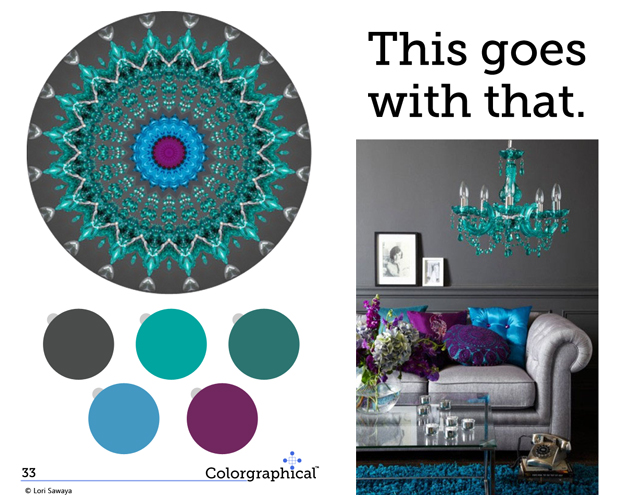 FOSTERING
INNOVATION
and CREATIVITY
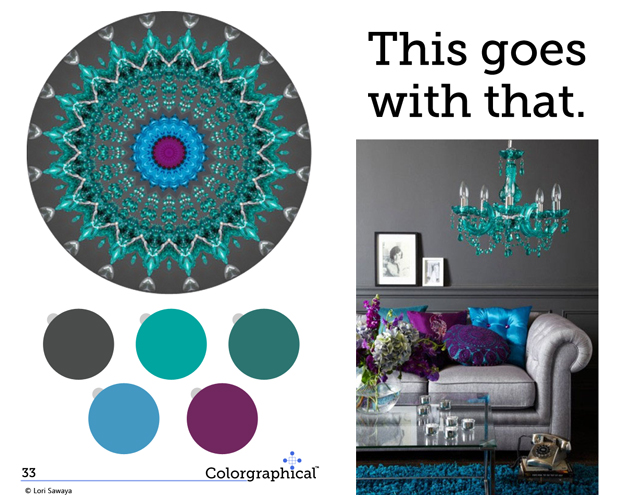 iii.     iteration
put your prototype in front of your users and get feedback
potential questions to ask:
What excites you about this idea and why? 
If you could change one thing about this prototype, what would it be? 
What else would you like to improve about this idea? 
What do you NOT like about this idea? 
What do you need to hear or learn more about in order to understand this idea?
Source: Design Thinking in a Day
“Go ahead and make mistakes. That is an essential step in the process of creativity. The more things you try, the more likely you will eventually hit upon something that works.”
Fail 
HAPPILY
Marya Axner         The Community Tool Box Kansas University
What is innovation?
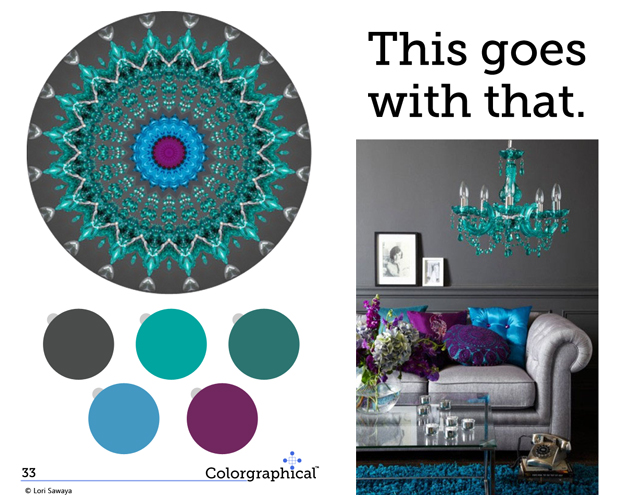 Assessing RISK
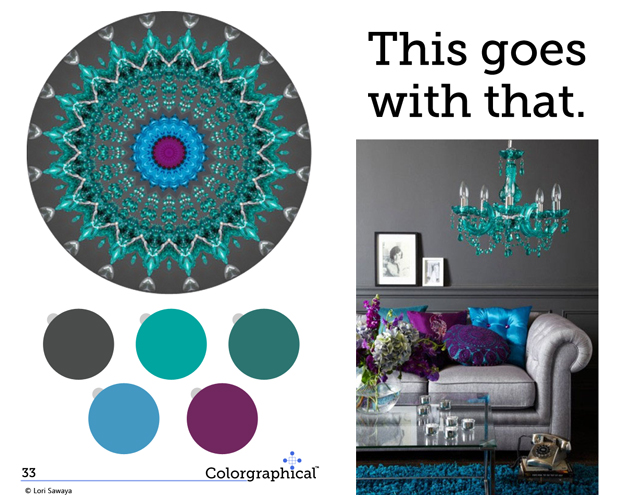 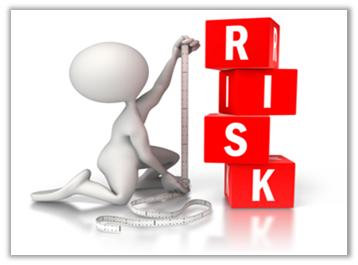 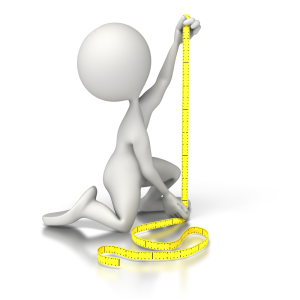 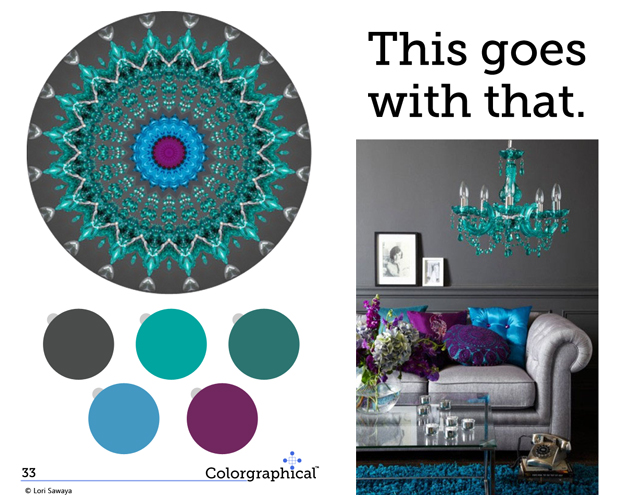 Source: Merriam-Webster
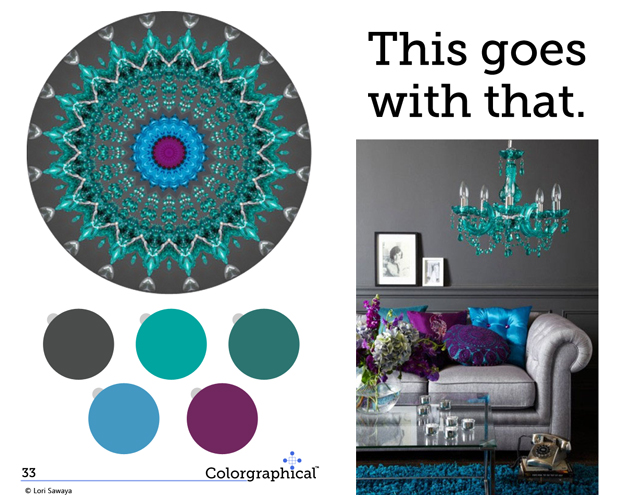 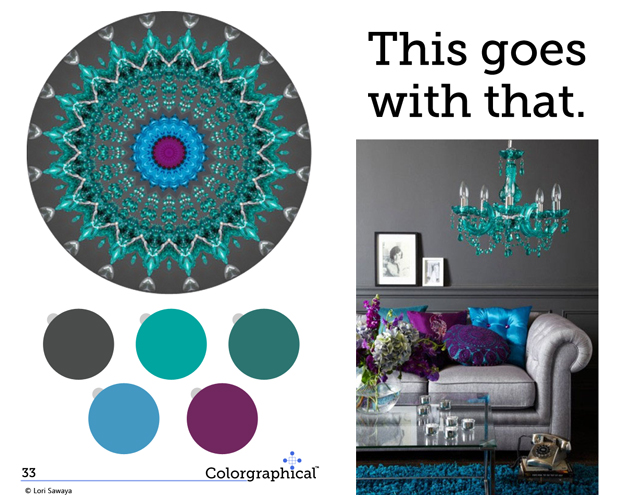 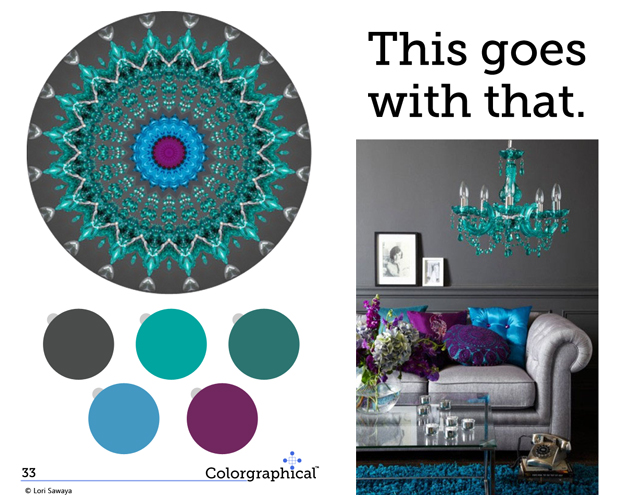 crisis avoidance tool
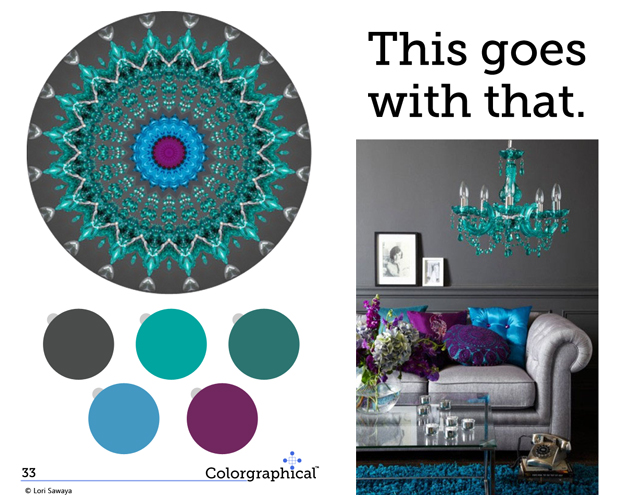 potential risk:
Kindergarten Readiness Program has 
low enrollment
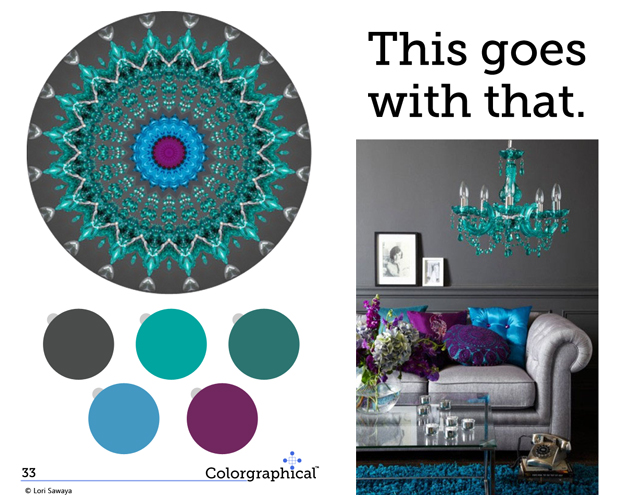 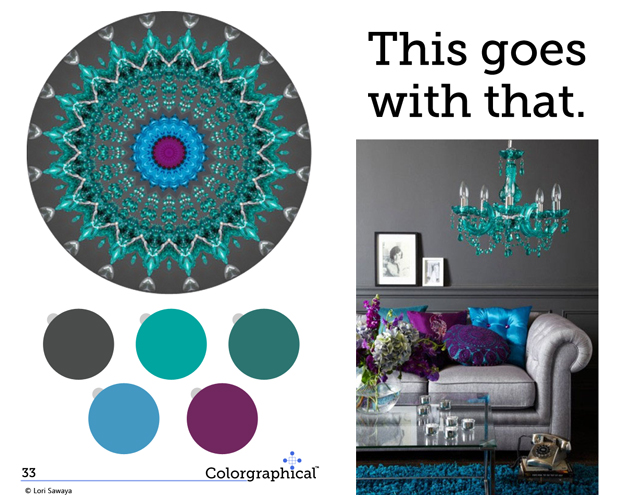 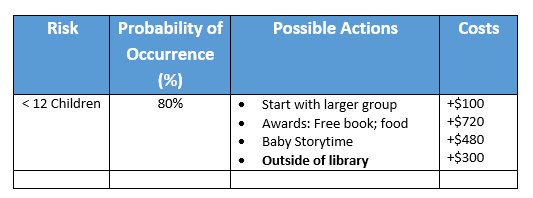 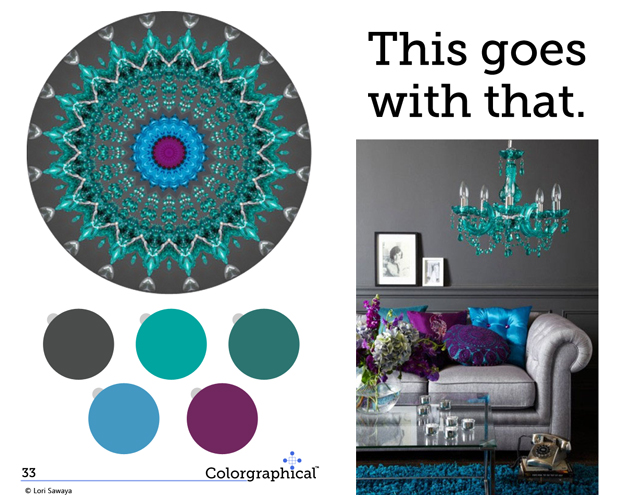 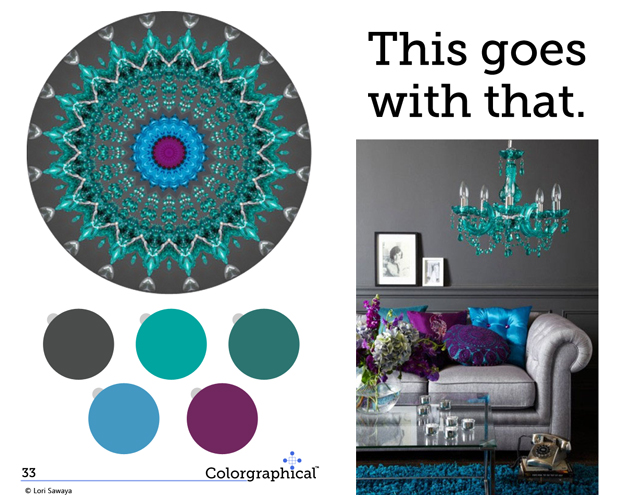 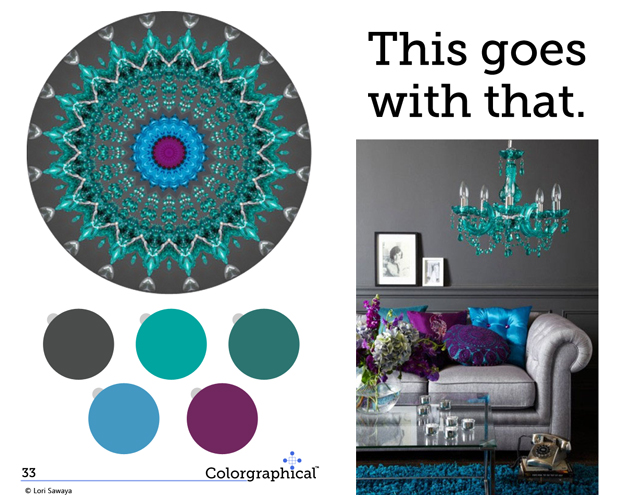 review:
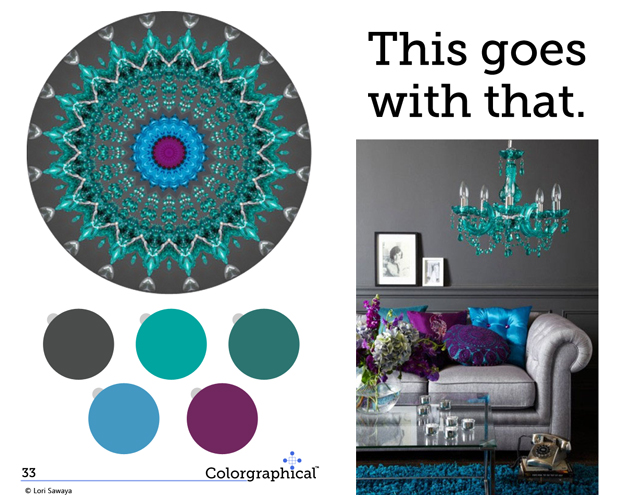 foster the culture
practice the techniques (identify a need/problem, explore the problem, ideate and iterate)
assess risks
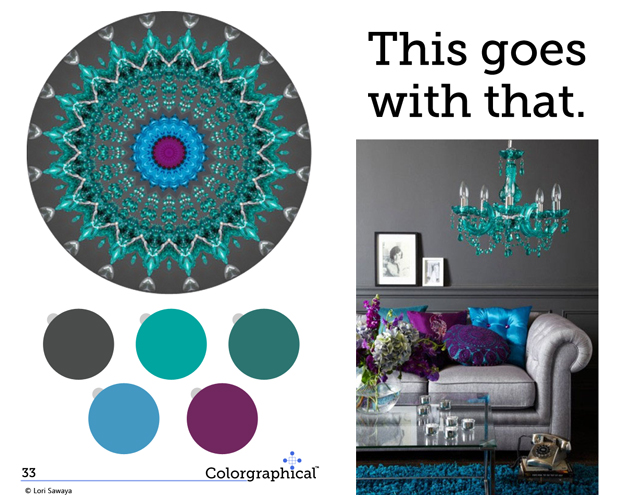 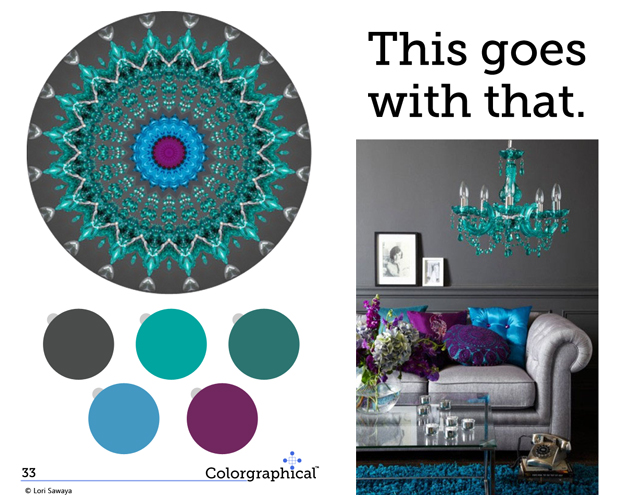 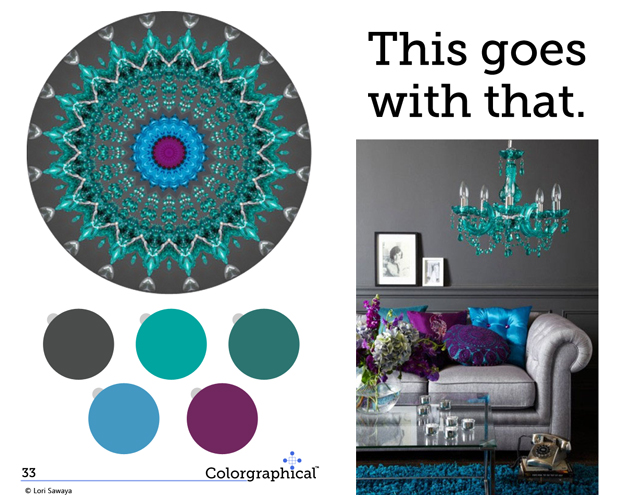 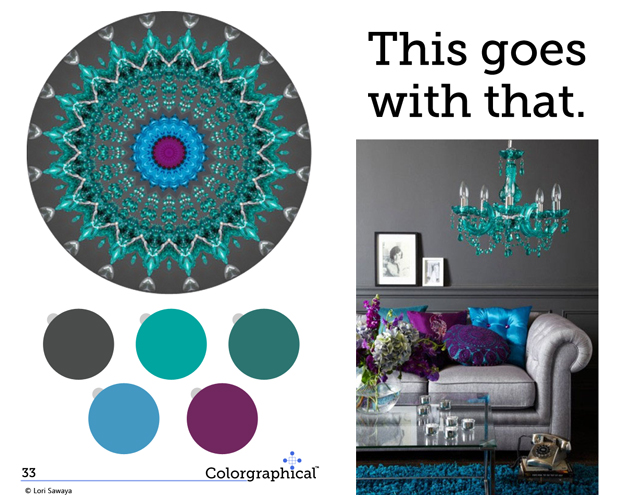 FOSTERING
INNOVATION
and CREATIVITY
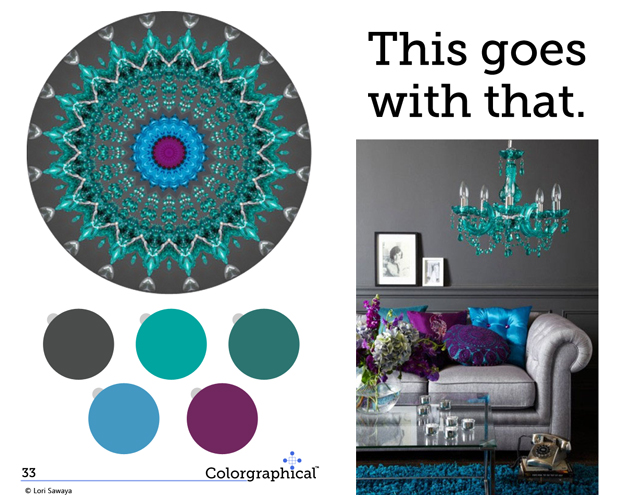 what next?
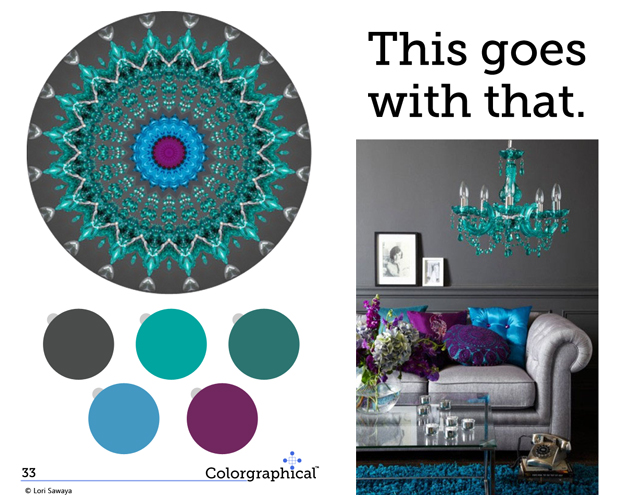 what actions will you take in the next 3 months to foster a culture of innovation? 
with whom will you share resources and ideas from today?
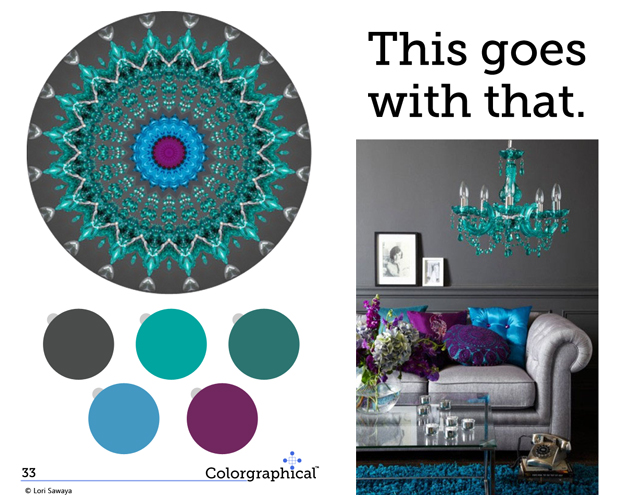 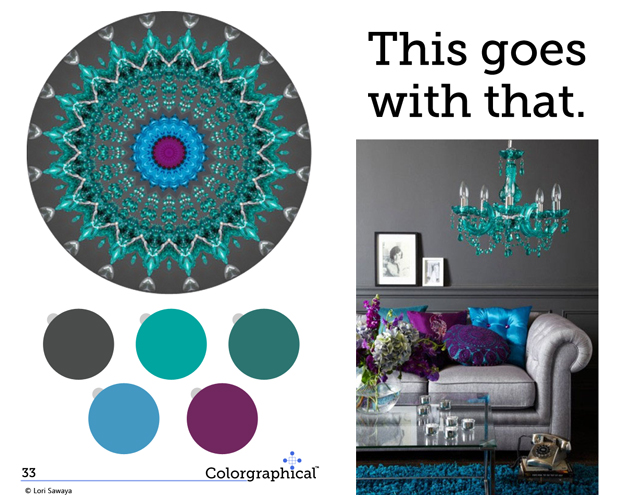 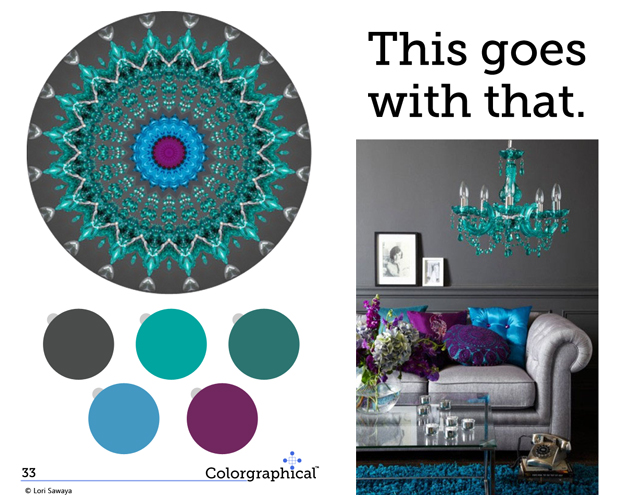 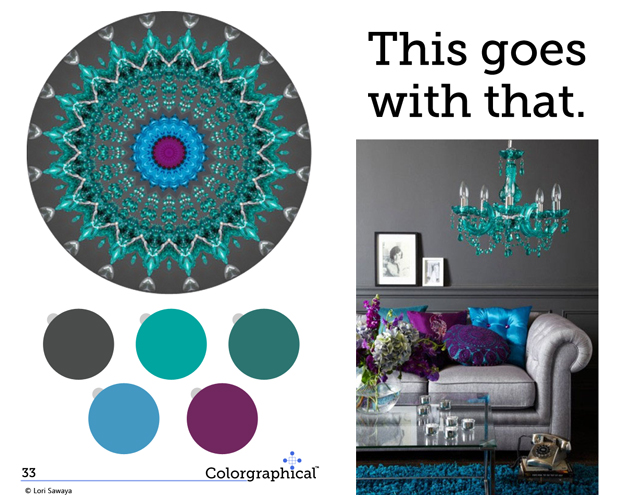 FOSTERING
INNOVATION
and CREATIVITY
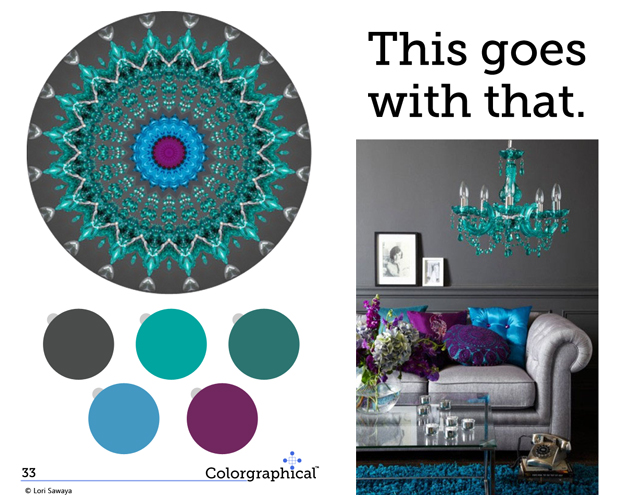 Additional Resources
This webinar includes material from the Nexus Leadership Curriculum, Fostering Innovation and Creativity, made possible in part by the Institute of Museum and Library Services [AWARD NUMBER: RE-00-14-0095-14], and made available through Educopia under a Creative Commons Attribution 4.0 International license (CC BY 4.0). educopia.org/research/grants/nexus-lab-leading-across-boundaries 
Discovering and Creating Possibilities. The Community Tool Box, University of Kansas. ctb.ku.edu/en/table-of-contents/leadership/leadership-functions/discover-possibilites/main 
Design Thinking for Libraries, “Design Thinking in a Day” (the At-a-Glance Guide)  - designthinkingforlibraries.com
Design Kit by IDEO – for case studies and design-thinking methods - www.designkit.org 
Adobe Kickbox Innovation toolkit & free workshop - kickbox.adobe.com/workshop/kickbox 
How Conservative Organizations Can Innovate Successfully by the Center for Creative Leadership - insights.ccl.org/articles/leading-effectively-articles/how-conservative-organizations-can-innovate-successfully/ 
Stop Winging It: How Innovation Works and How to Lead It by the Center for Creative Leadership - insights.ccl.org/articles/leading-effectively-articles/stop-winging-it-how-innovation-works-and-how-to-lead-it/ 
How to Lead Better Brainstorming Sessions - hbr.org/2009/05/how-to-lead-better-brainstormi&cm_sp=Article-_-Links-_-End%20of%20Page%20Recirculation
Innovation Spaces. The Harwood Institute, as part of Libraries Transforming Communities. In partnership with PLA. ala.org/transforminglibraries/sites/ala.org.transforminglibraries/files/content/Innovation%20Spaces.pdf
The Aspen Institute’s report Rising to the Challenge: Re-Envisioning Public Libraries and Action Guide for Re-Envisioning Your Public Library - www.libraryvision.org
What other resources have you found helpful?
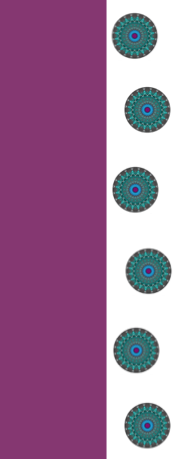 Thank You!
Brenda Hough bckhough@gmail.com

Stephanie Gerding stephaniegerding@gmail.com